Modules 1-7

Student Exercises
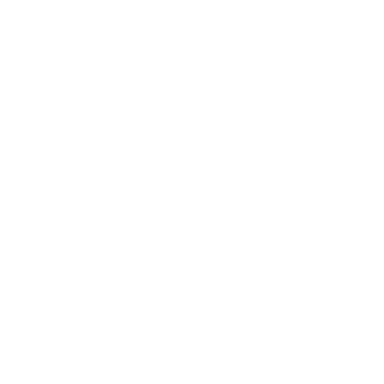 Overview of Exercises Section
This document contains a selection of practical exercises that are based on the Regional Tourism Crisis HEI Module’s content and learnings.
Learn and explore how to develop different regional tourism crisis strategies and plans by using practical templates delivered throughout this document. The modules and the step-by-step actions must be understood first. 
For further reading and investigation throughout each Module there are loads of articles, research statements, findings, quotes and references. There is also the supplementary Reference Readings document. If you want to delve a bit deeper into your learnings these resources are a perfect place to start.
Engage in team building and discussions via discussion-based and tabletop exercises with complementary research for exploratory and solution-based learning.
Module 1
Module 3
Module 2
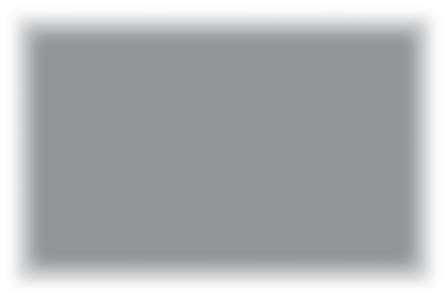 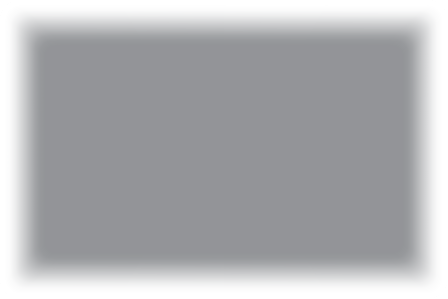 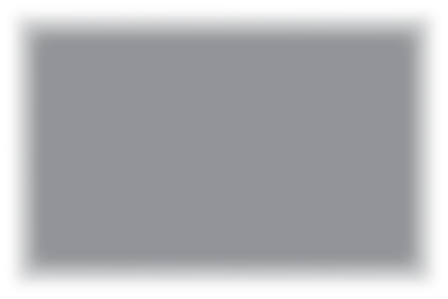 Phase 1 Preparation & Mitigation
Introduction to Regional Crisis Tourism Management & Its Complexities
Set Up a Regional Public Private Partnership & Crisis Management Team
Conduct a Regional Crisis Vulnerability  SWOT Analysis and Destination Audit
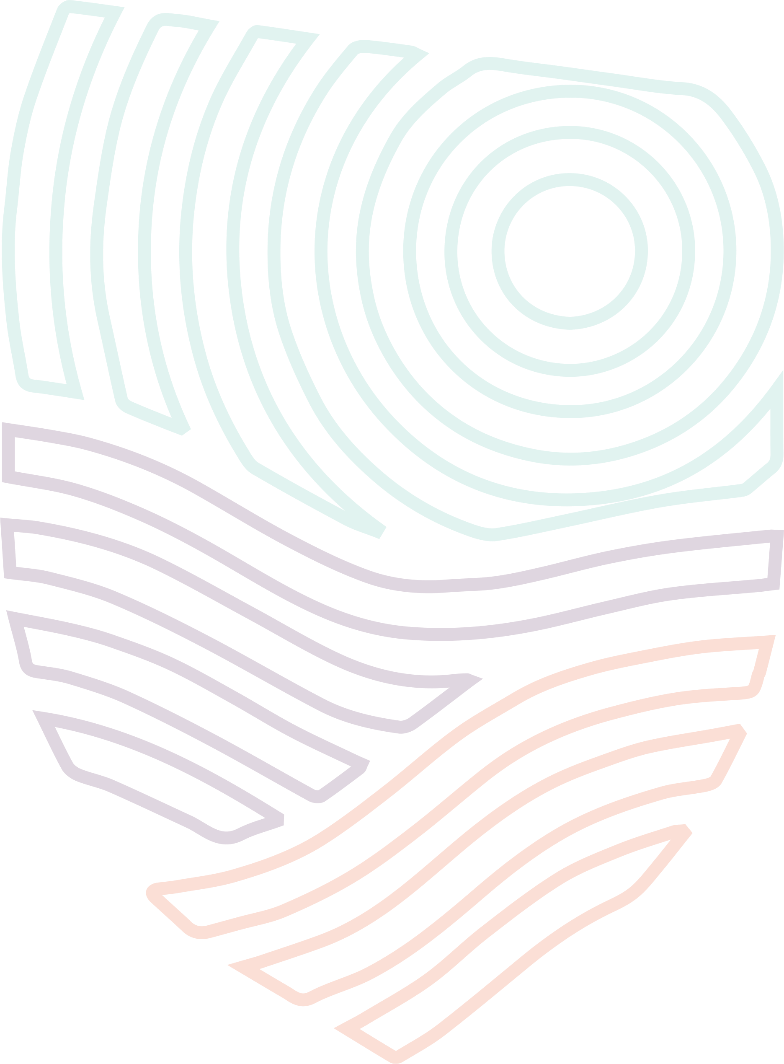 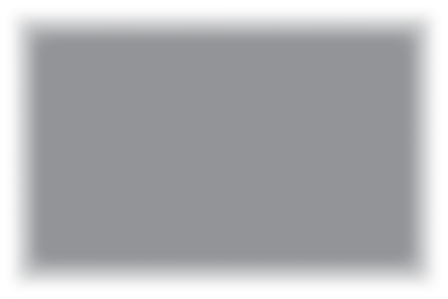 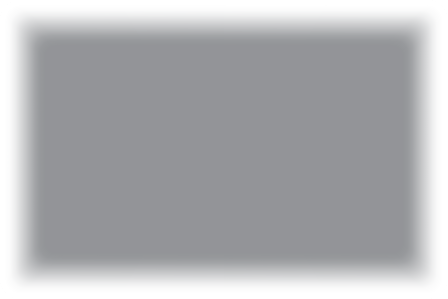 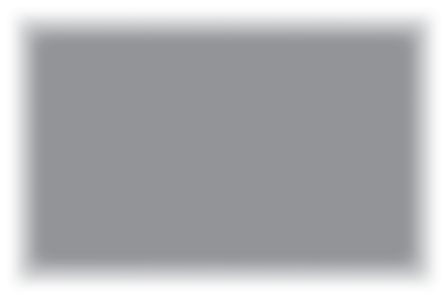 Module 5
Module 6
Module 4
Phase 2 Planning, 
& Response
Response Activation and Communication with Industry for Regional Collaboration
Develop a Regional Crisis Management Response Plan (Short Term Response Plan)
Develop a Regional Crisis Management Strategy (Long Term Mitigation Planning)
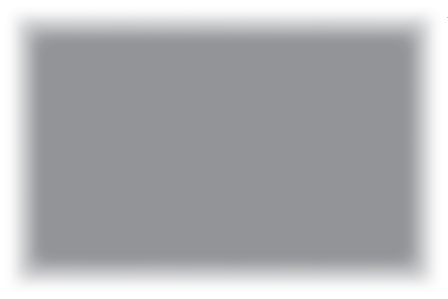 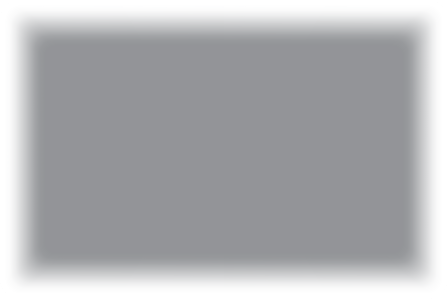 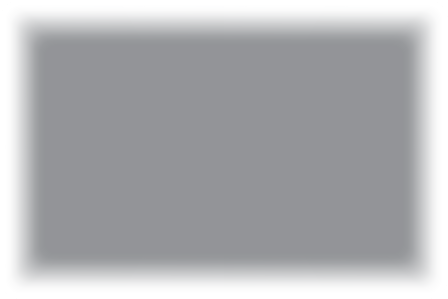 Module 7
Phase 3
Recovery, Rebuild, Resilience
Module 9
Module 8
Regional Recovery, Rebuilding &  Resilience Towards a ‘New Norm’ Post Crisis
Communication Strategy and Dealing with PR & Media
Strategic Regional Crisis Response and Recovery Marketing
Module 1

The Stages & Complexity of a Regional Tourism Crisis

Student Exercise 1
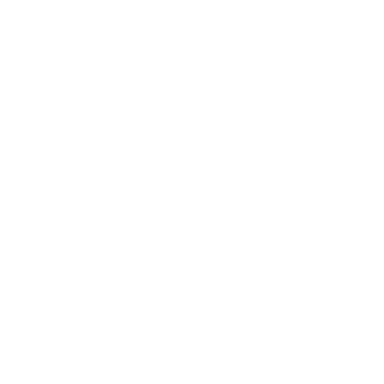 Regional Tourism Complexities
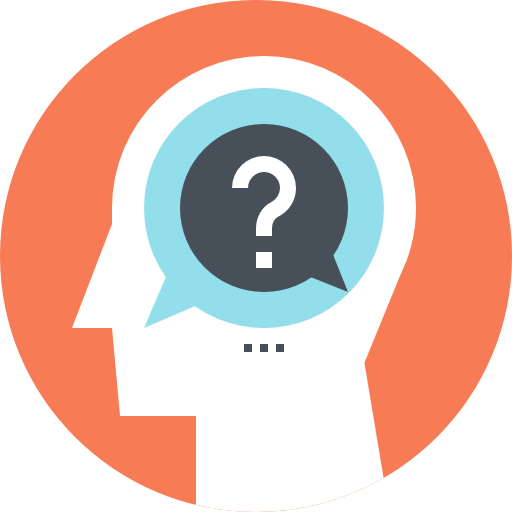 Discussion/Research Exercise
Instructions
Tourism is a complex industry that involves a broad range of businesses, organizations, and government agencies. Each party in the chain contributes to the overall holiday experience of the customer. Every region is different and affected differently by different crises e.g., Ireland is different in size, location, language, economic, and geographical makeup compared to Germany which means they have different crisis vulnerabilities. 
This exercise is designed to help you explore how different regions are affected and impacted by different crisis factors.

As a student or a group pick a tourism region (preferably one you are already familiar with – maybe where you live is a tourism region)
Now go through the potential crisis factors provided with example impacts - provided in the next slide. Discuss how they apply to your selected region, and add other factors if you need to. Now discuss the complexities and challenges of those factors and impacts and how  they make your selected region vulnerable to a crisis
Now pick a potential crisis and how each factor and impacts escalate depending on the crisis e.g., for climate change it would be mainly environmental crisis impacts
Discuss or Research Other Factors as Why Regional Crisis Tourism Is Complex
Below are a few types of tourism crisis factors (e.g., environmental, products, technology) that can affect a region and then identifies potential impacts. Refer to your region of choice, delve a little deeper to discuss, research or explore how each factor can impact your selected region

Environmental e.g. impacts; different climates, weather, ground and water movements, some tourism puts pressure on natural environments through over consumption…

Attractions, experiences, and products. Some are more dangerous than others e.g. impacts; rollercoasters, shark cage diving, mountain climbing, and white water rafting.
Tourism culture. Is there collaboration, trust, and security e.g. impacts; do tourists feel welcome, or are they resented for using local resources at the local’s expense

Economy e.g. impacts; crime rates, employment, maybe there is political or social turbulence, different levels of wealth versus poverty. Is the tourism industry supported well by local government and industry?

Tourism management. How does the region manage tourists? e.g. impacts; pollution, and over-crowding How does the region manage tourism? e.g. impacts; tourism development, planning, infrastructure, and land use e.g. impacts; soil erosion, natural habitat loss
Historical and cultural. Depending on the type and demand for attractions people need to be managed e.g. impacts; crowd management and protection at popular vulnerable sites (e.g., Acropolis, Athens, or Vatican, Rome). Religion and culture may be more restrictive in some regions regarding tourism behaviours.

Technology e.g. impacts; does the tourist or region have access to the necessary technology, especially in a time of crisis for communication, monitoring, etc

Facilities are there enough, and how is it managed and maintained e.g. impacts; lack of transport, hotels, restaurants, car parking
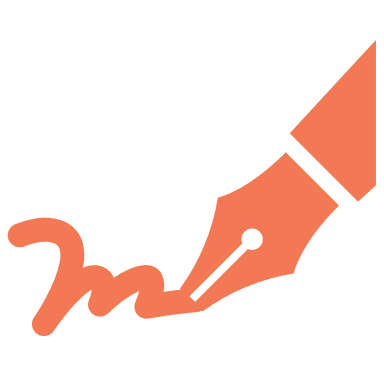 Travel & Infrastructure
Assess the Likelihood of a Risk or Crisis Occurring in a Region & the Impacts
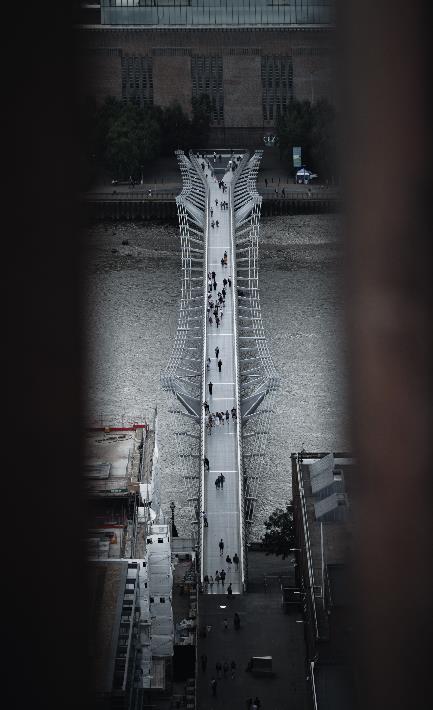 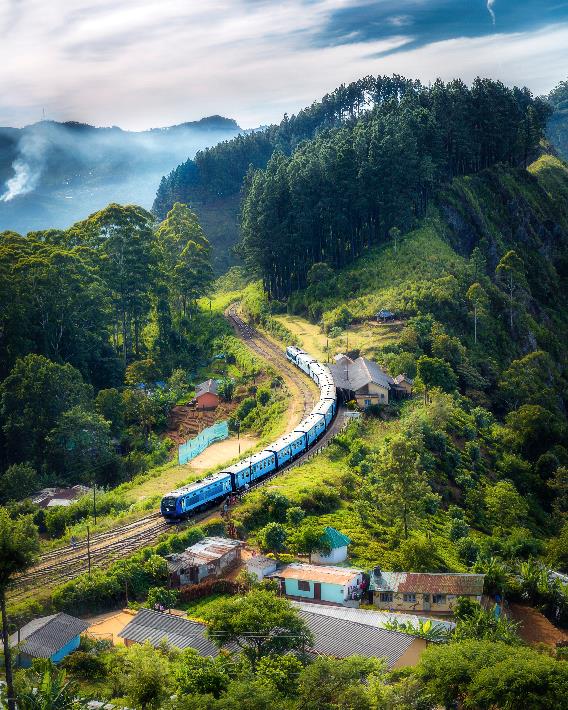 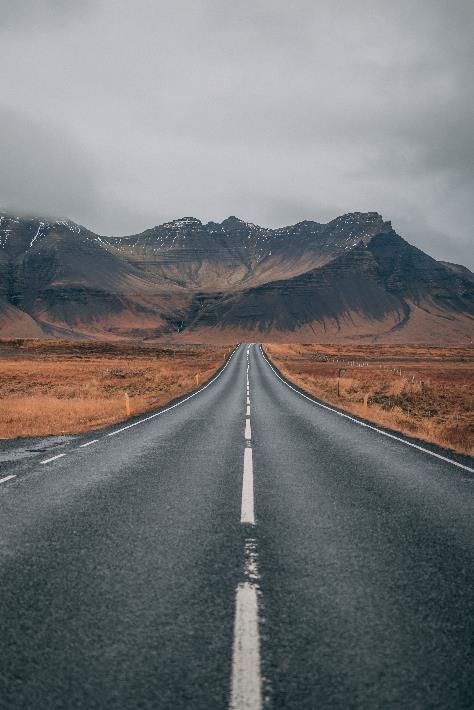 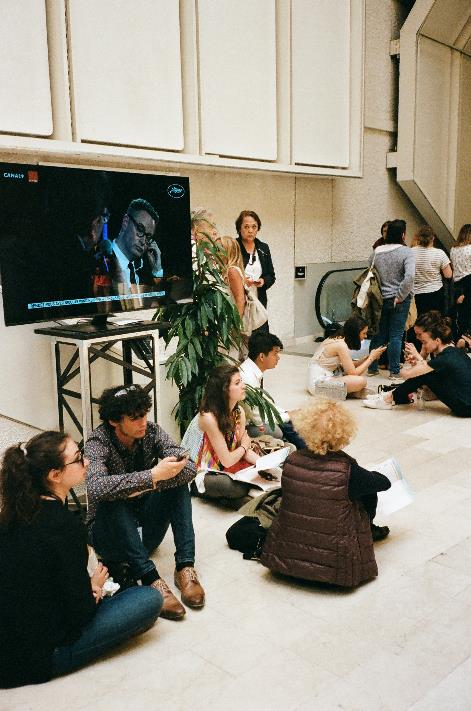 Weather Risks
Assess the Likelihood of a Risk or Crisis Occurring in a Region & the Impacts
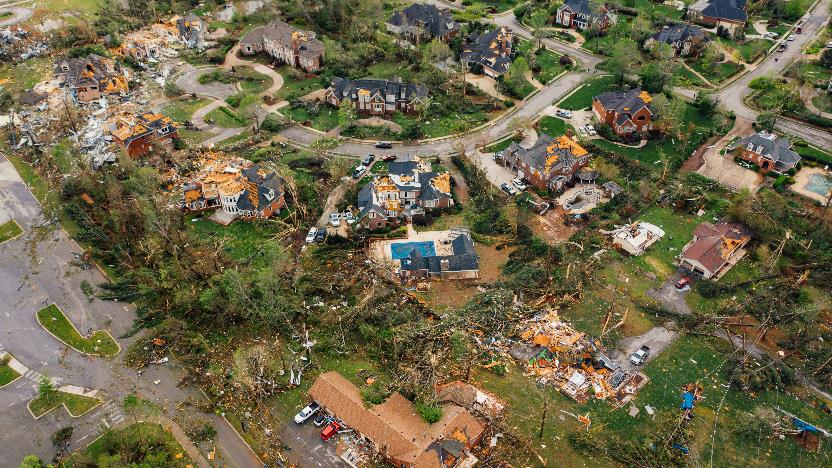 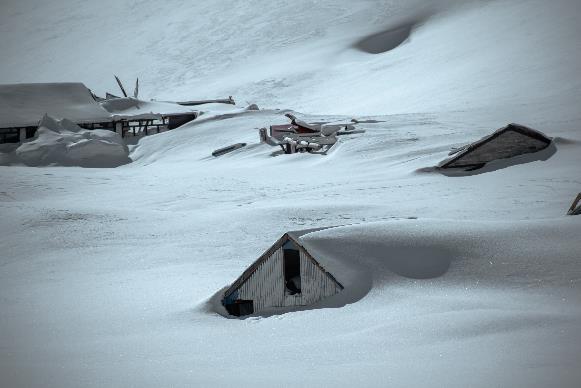 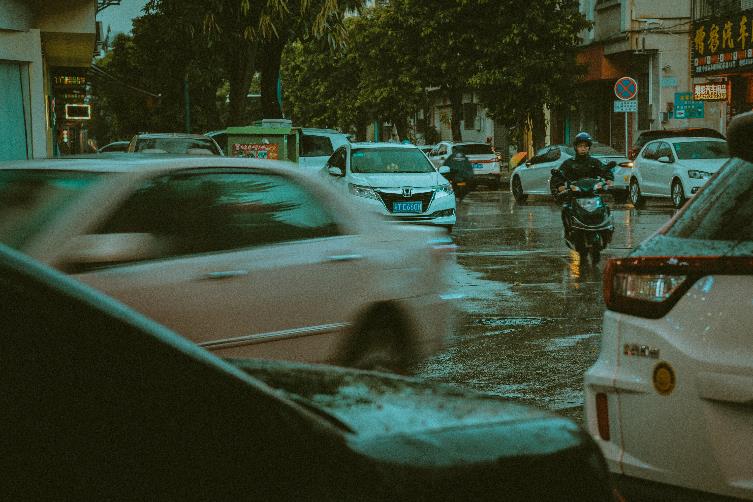 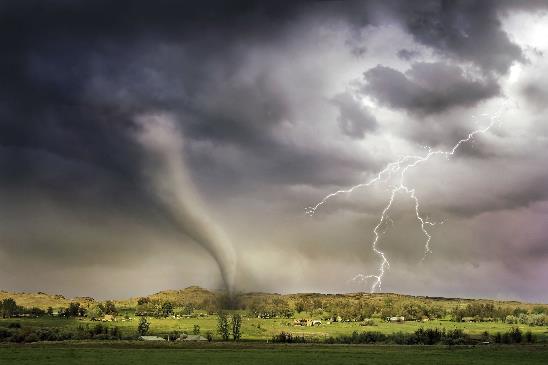 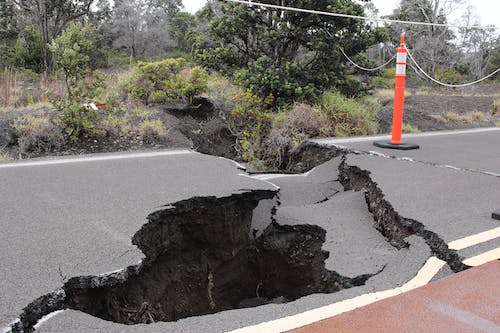 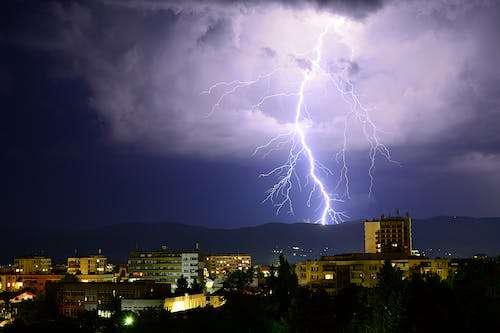 Environmental
Assess the Risks and Crisis Management Needed & the Impacts
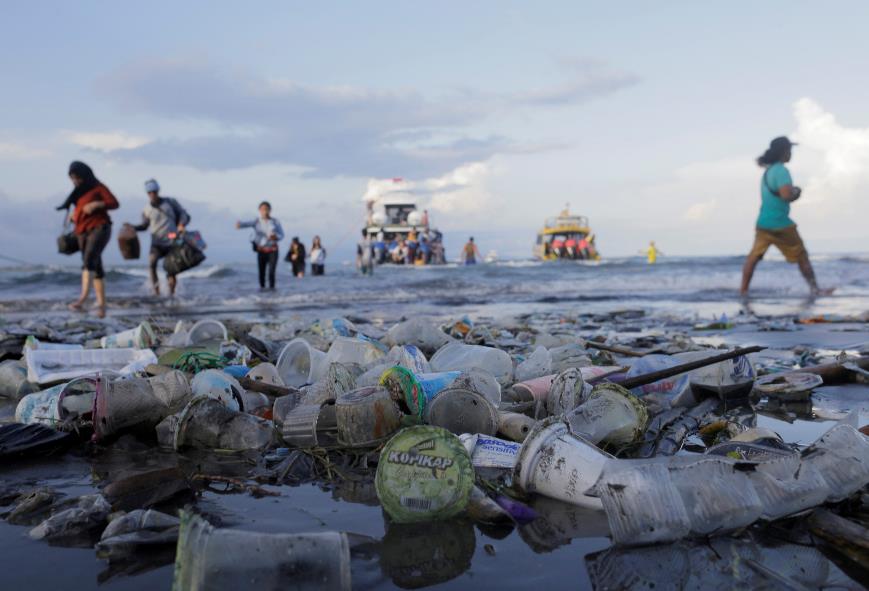 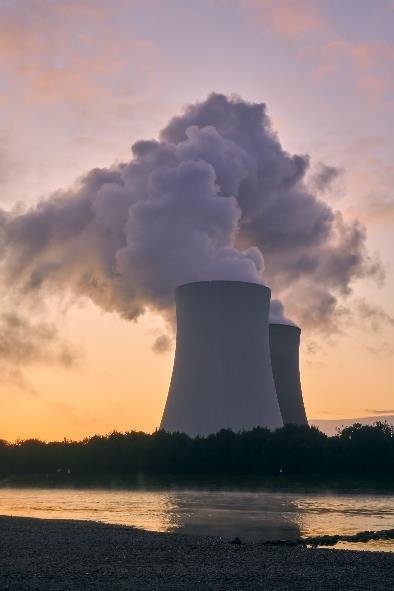 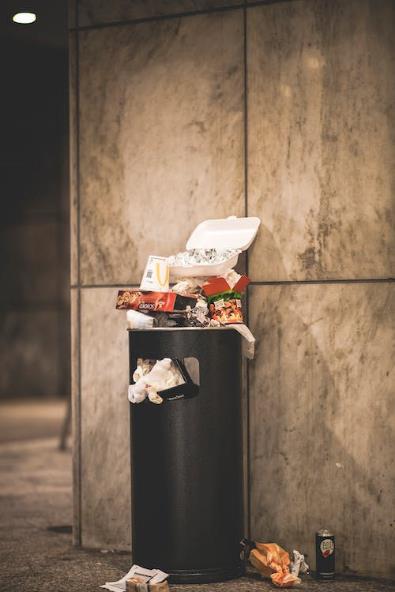 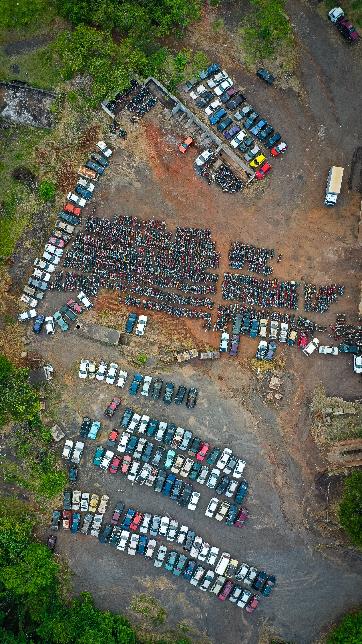 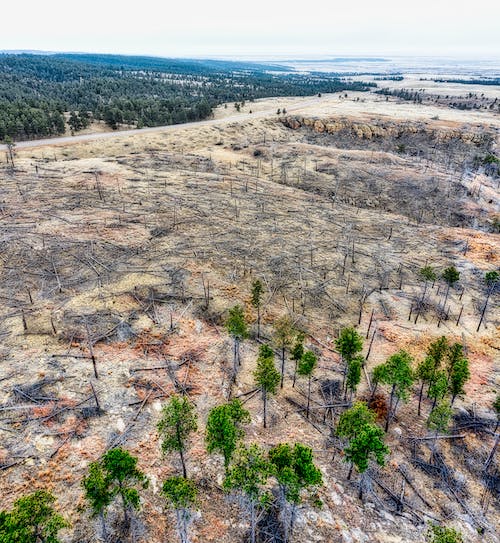 Different Environments Present Different Types of Crisis
Assess the Likelihood of a Risk or Crisis Occurring in a Region & the Impacts
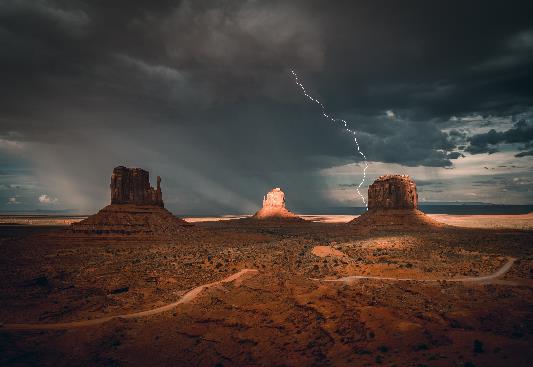 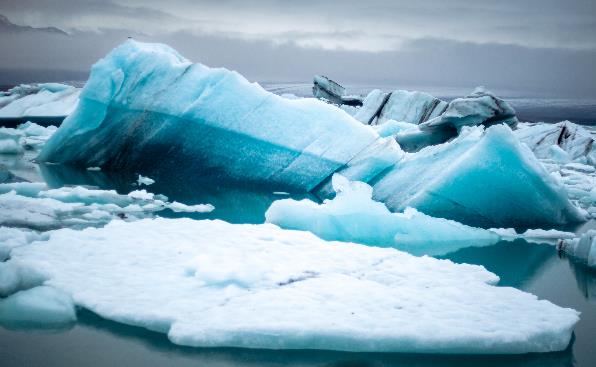 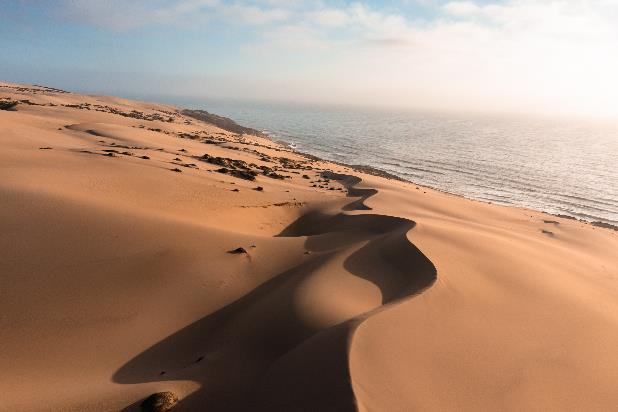 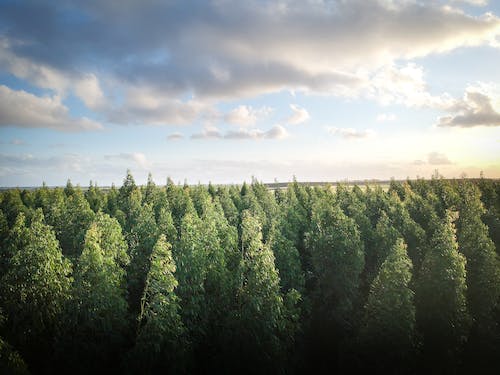 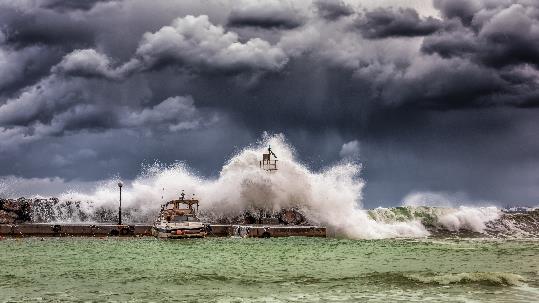 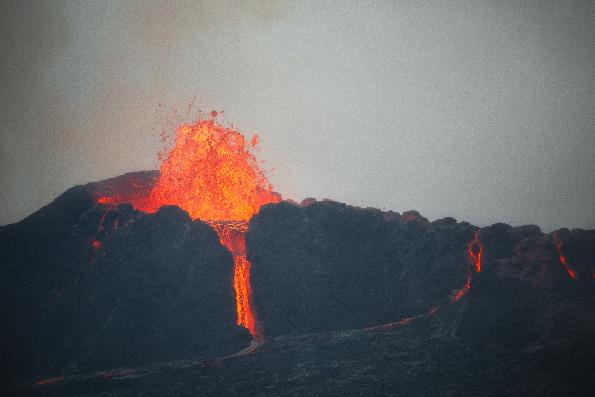 Module 2
Set Up a Regional Public Private Partnership & Crisis Management Team

Student Exercise 2
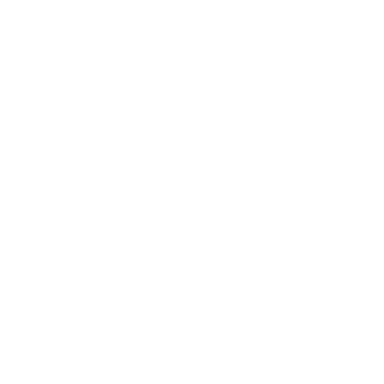 Building a Regional Tourism Public Private Partnership
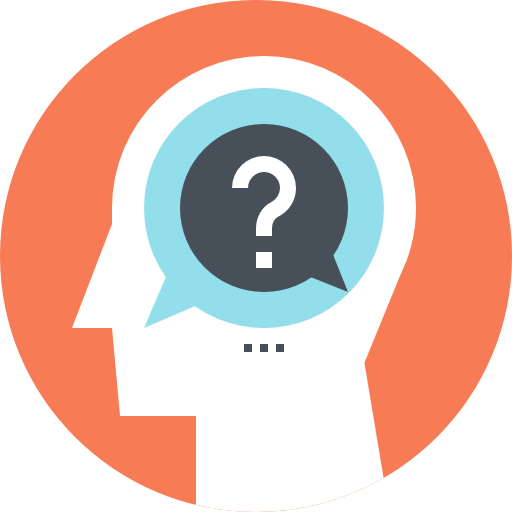 Discussion/Research Exercise
Build a Regional Public – Private Sector Partnership
Set up a purposeful meeting that invites members from across a predetermined geographical region (e.g., a county a region or a destination brand). At a minimum for a Public-private Partnership you need representatives from;
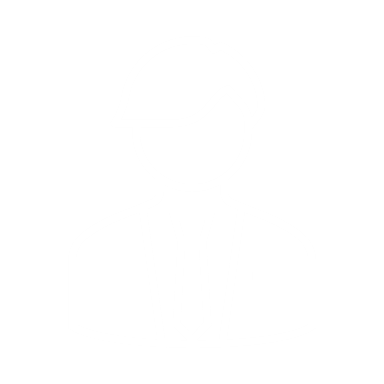 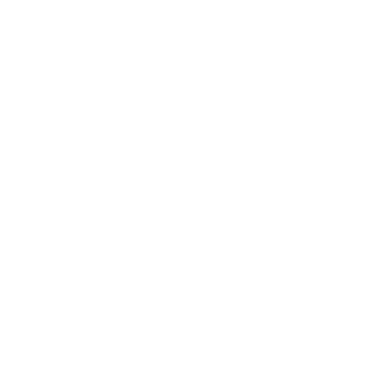 Community
Involve community representatives so you can build a cohesive network. They are part of the tourism region. They live and work there and influence tourism directly and indirectly (i.e., other non tourism businesses, retailers, voluntary groups, local individuals, networks and employees).
Private Sector
Include at least one representative from each tourism related businesses association (e.g., hotels, restaurants, pubs, travel agents, tour guides, retreats, retail outlets, events, experiences, culture heritage, sport and adventure, ecotourism etc.)
Public Sector
 a Government Tourism Office (e.g., Failte Ireland, Ireland) a government Destination Management Officer or Manager (e.g., Sligo Tourism Network Manager, Ireland)
Quick Recap on Public-Private Partnership Key Roles and Responsibilities
All partners and stakeholders come together to establish and actively participate in and support (in-kind and financial) the Tourism Crisis Intelligence Unit 
Be ultimately responsible for the Crisis Management Plan’s development, implementation, recovery, and ongoing maintenance
Set up and Manage the Crisis Tourism Intelligence Unit and Crisis Management Strategy, Response Plan 
Lead the regions tourism industry crisis communication, risk and response strategies, training, support, and all other crisis contingency activities
Act out ongoing engagement with regional emergency services agencies e.g., representing the tourism industry on the Regional Emergency Management Team (REMT) 
Engage with key tourism media spokespersons and public relations
Manage crisis support activities e.g., reporting, monitoring, admin, crisis media and communications officer and other roles. To support this they will develop a Staff List.
Instructions Setting Up a Regional Public Private Partnership
This exercise covers how to set up a local regional tourism crisis public-private partnership. 
Now you have concluded Module 2 you should understand that close collaboration between the public and private sectors and general public support is essential. It is imperative that regional stakeholders work and engage with all local and regional tourism-related businesses, local government and trade associations in terms of managing, communicating, preparing, implementing and monitoring emergency and crisis responses.  

Select a geographical tourism region you are familiar with. Start thinking about what makes it a tourism region, and what is it known for. Get a regional understanding of e.g.,  population size and the main source of tourists from local areas, understand the diversity and variance of attractions and experiences, its unique geographical areas (e.g., is it coastal, mountain, natural, rural areas and cities).  

Select the key regional industry players both public and private,  brands, networks, companies, organisations and stakeholders who are behind that region in terms of building it as a tourism destination. Discuss their roles and responsibilities and how they can become involved in a regional tourism crisis response via a Crisis Intelligence Unit.
Instructions Setting Up a Regional Public Private Partnership
Follow the sample template with examples in the next slide then do the same for your selected region 

Then go a step further and develop a list of key businesses or potential network list of key representatives for each sector e.g., someone to represent the hotel sector, someone to represent the adventure tourism sector

Then fill in the key roles and responsibilities of each player in the template provided and the activities they will engage in, sample response provided
Sample Regional Crisis Management Intelligence Unit - The Magic Mix
North West Regional Crisis Tourism Intelligence Unit (NW CTIU)
Gather key tourism destinations to form your region e.g., North West Region of Ireland is made up of Leitrim, Roscommon, Sligo)
Lead Agency/Board (e.g., form a board made up of a tourism manager or representative from each regional tourism organization e.g., Visit Roscommon and Leitrim Tourism)
Government (e.g. Failte Ireland, Tourism Ireland, Irish Tourism Industry Confederation ITIC, Irish Tour Operators Association ITOA, Sustainable Travel Ireland, Ireland’s Hidden Heartlands)
Local Government (e.g. local government organizations from Leitrim, Roscommon and Sligo) (e.g., Leitrim Enterprise Office and Roscommon Integrated Development Company)
Sample Response
Sample Regional Crisis Management Intelligence Unit - The Magic Mix
North West Regional Crisis Tourism Intelligence Unit (NW CTIU)
Gather key tourism destinations to form your region
Lead Agency/Board 
Government 
Local Government
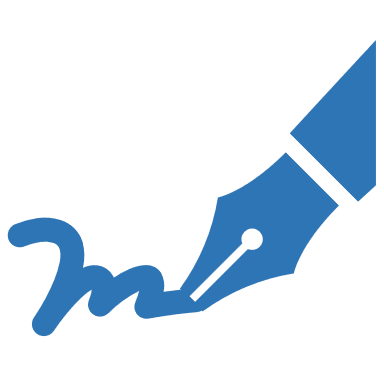 Exercise Invite a List of Potential Network Representatives
Key Roles and Responsibilities
North West Regional Crisis Tourism Intelligence Unit (NW CTIU)
The North West Regional Crisis Tourism Intelligence Unit will perform a vital role in overseeing the implementation of this plan when a regional crisis occurs, particularly the crisis response and short-term recovery activities. 

Implement the plan when authorized by North West Regional Tourism Crisis Unit Lead Board. Within the scope of the CMP
Initiate effective response and recovery strategies, procedures, and activities e.g., training, guidelines, manuals
Monitor and respond to the fixed regional tourism industry’s needs e.g., set up a dedicated industry hub or website
Deliver support structures e.g., the Communications Strategy and associated collateral that positively manages public perceptions of the region with visitor markets and the media being specific targets e.g., PR campaigns, marketing campaigns, and messages
Handle regional tourism communication, PR, and media inquiries and coordinate a response with NW CTIU 
Monitor and adapt the plan to ensure the effectiveness and relevance of all measures, supports, and strategies.
Identify all potential risks (relate and not related to the crisis) to the tourism industry and work on mitigation strategies and contingencies as an ongoing input to the Crisis Management Plan
Engage with local emergency services and LGA’s to ensure plans address the tourism industry’s requirements such as the safety of visitors
Coordinate/facilitate tourism business crisis preparedness activities, in partnership with industry organizations e.g., Failte Ireland, Tourism Ireland, ITIC, etc., and the emergency services.
Sample Response
Key Roles and Responsibilities
Name of Region…..
List Key Roles and Responsibilities of each for tourism crisis response
Text here
Text here
Text here
Text here
Text here
Text here
Text here
Text here
Text here
Module 3
Conduct a Regional Crisis Vulnerability Risk Analysis and Assessment

Student Exercise 3
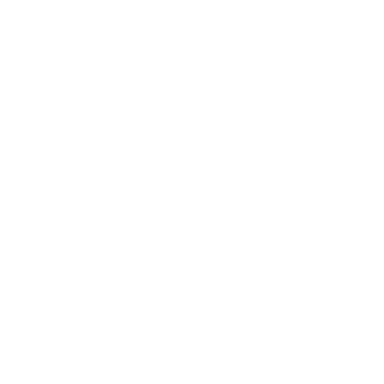 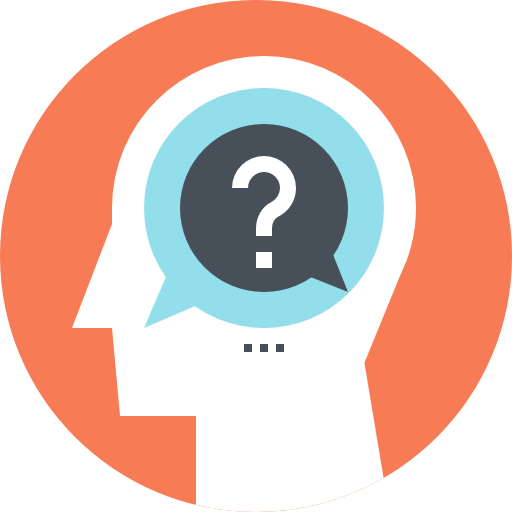 Section 4
Regional Risk Assessment & SWOT Analysis
Discussion or Research Exercise
Dig Deeper Group Discussion & Research Exercise
Regional Risk Assessment with Solutions
The next exercise is designed to help you assess the different threats, risks, and crises that could occur in a particular tourism region relative to tourism activity types e.g., mountaineering, culture and heritage, adventure, water activities etc.  
You will learn how to assess the likelihood of different risks occurring and of course reoccurring. You then need to develop possible preventative and mitigation solutions you can include in your Crisis Management Plan. If you are not sure what the solutions are it is suggested to do further desktop research or discuss with your peers.
The exercise is demonstrated by providing example responses and answers in the first 3 categories (water sports, mountain activities, and attractions).
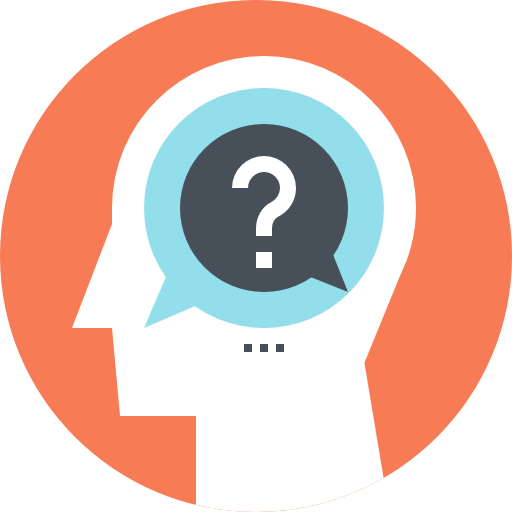 Dig Deeper Group Discussion & Research Exercise
Regional Risk Assessment with Solutions

Work as a class or group to go through 7 types of tourism categories specific to a chosen region. (Tip pick a region you are already familiar with. Maybe you already live or work in a tourism region?)
Discuss each tourism type and the different activities that the region delivers. If these activities are not listed in the Module or this section and add them. Don’t pick too many. Focus on the main activities preferably starting with 1-3 max. 
Come up with the different hazards, risks, threats, and crises that could occur. Go a little deeper, think how, when, where, why…
Come up with different solutions you could implement into your Action List Crisis Management Strategy and Plan. If you are stuck do desk research. Look at what other popular destinations already did, and how the did it. Read research papers, reports, articles, blogs etc.
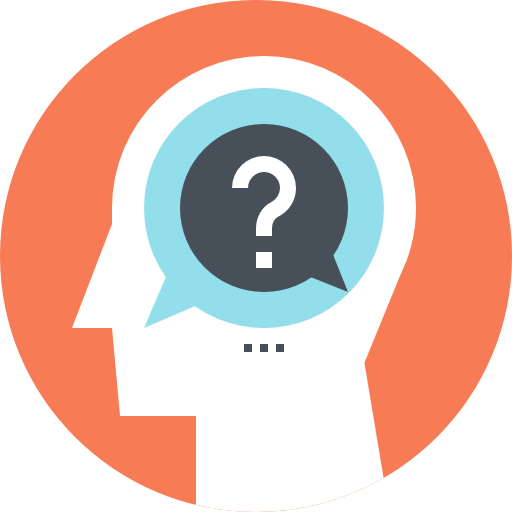 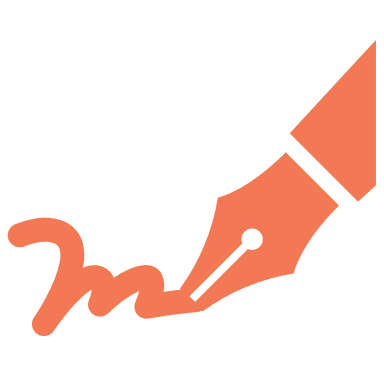 Water Activities
Pick the Activity(s) that apply to the region
Assess the type of Risk, Likelihood of Occurrence, and identify only the Consequences that apply to the region
Come up with crisis management solutions to get you started the first four categories have examples provided
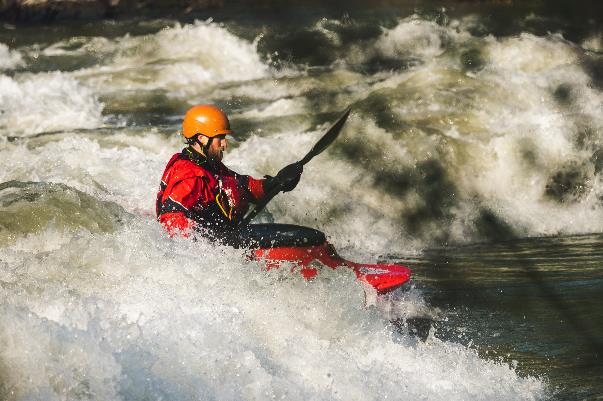 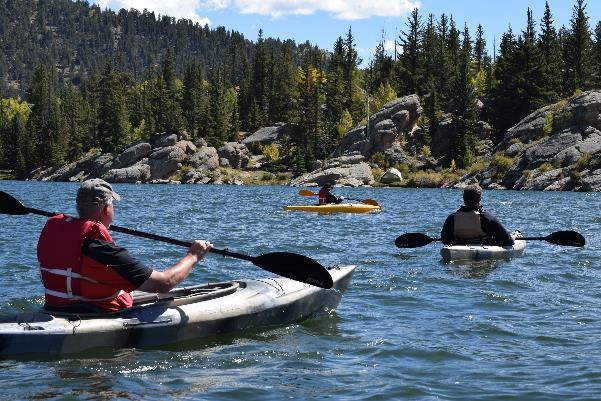 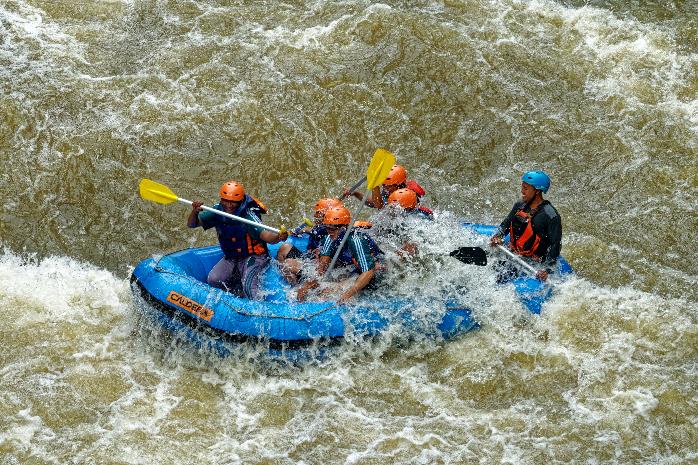 2
3
1
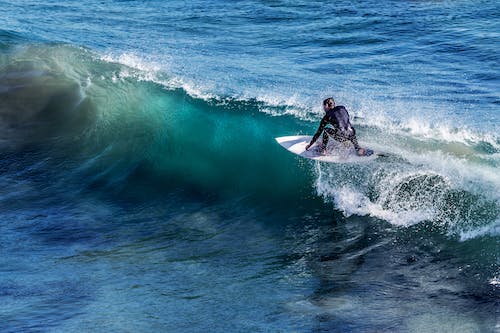 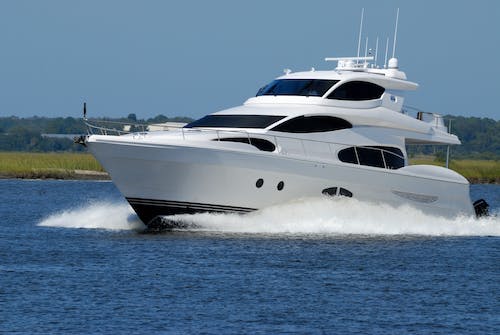 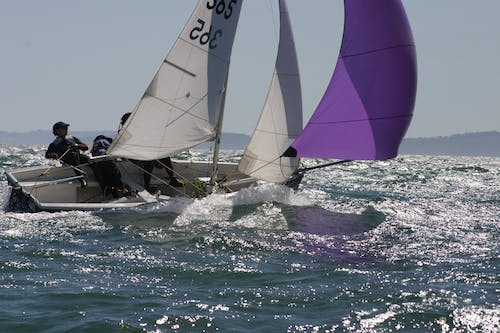 4
5
6
Kayaking and Canoeing
Assess the Likelihood, Consequence and Priority by Moving the Squares
Sample Response
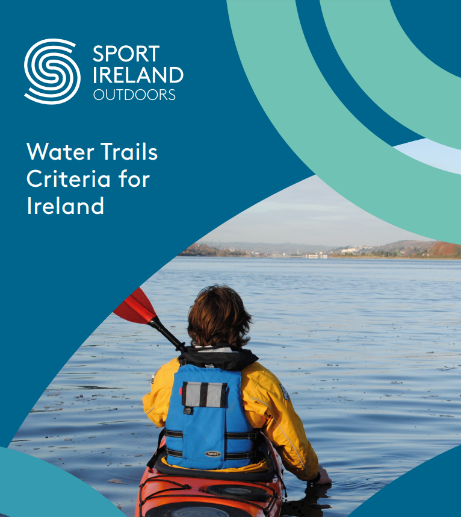 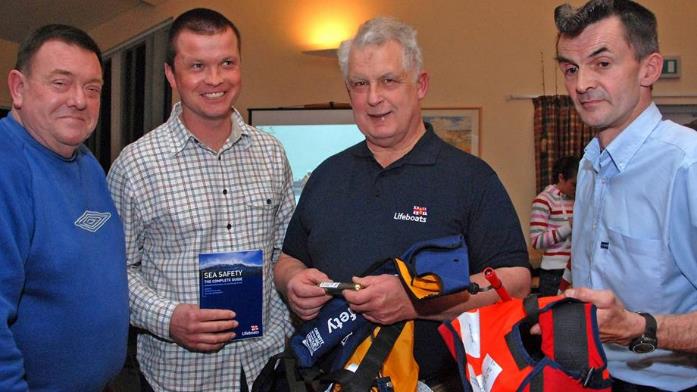 Sample Response
Kayaking and Canoeing
Come up with Appropriate Regional Risk Management Actions/Solutions
Sample Kayaking & Canoeing Solutions
Get Safety Training by going to professional training delivered by experienced and highly trained educators. This is key for the main points of emergency and safety contacts and volunteers. (Example IRL)

A region could develop, promote or distribute a Kayaking and Canoeing Safety Brochure with its local water safety authorities.

If a destination provides water activities stakeholders should get familiar with the water activities criteria needed for that region. What to consider e.g., insurance, access, safety, environmental sustainability, visitor information etc.,
Website Promoting Health and Safety; A region could have a section on its regional tourism website about water safety, risk factors, health and fitness suggestions, guidelines, emergency contacts, and recommended qualified service providers (Example AU) (Example IRL)

Fill out a Risk Assessment Form and send it to the local water safety authorities. A region can get visitors to fill in this form. (More Examples) Provide Kayaking and Canoeing Risk Assessment Tips.
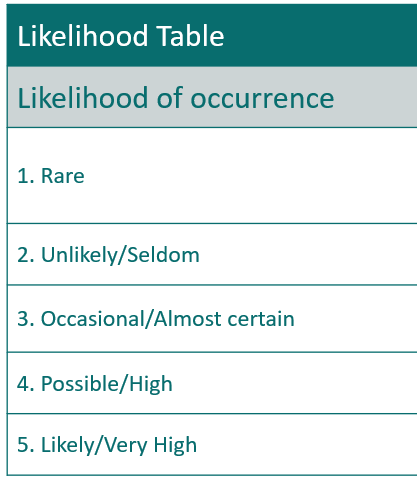 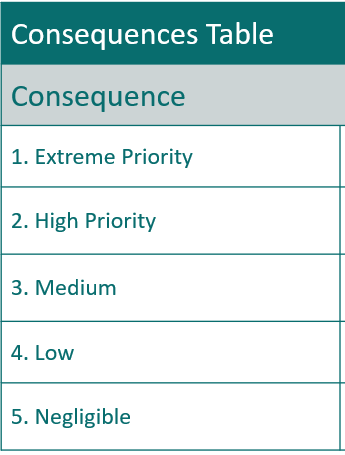 Sample Response
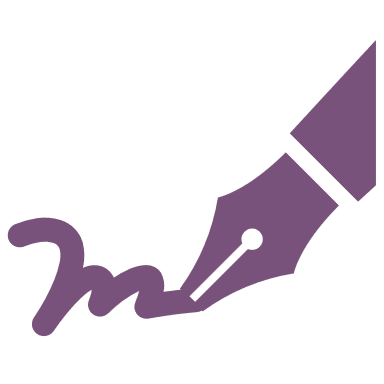 Mountain Activities
Assess the Likelihood of a Risk or Crisis Occurring in a Region
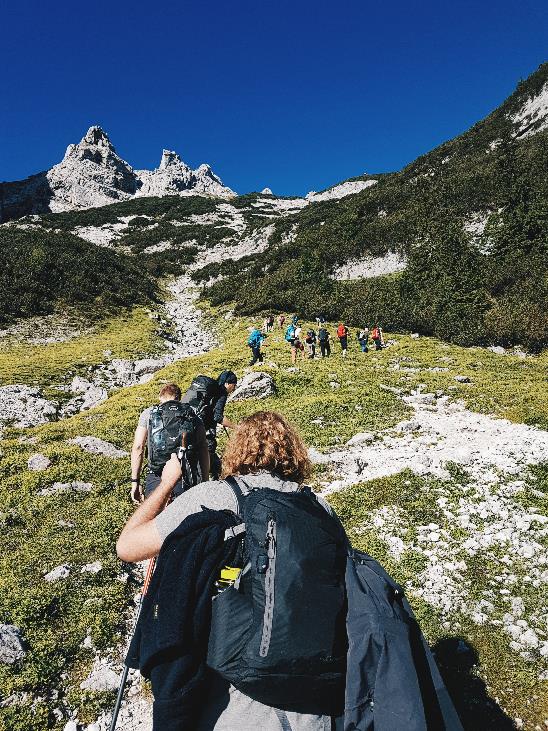 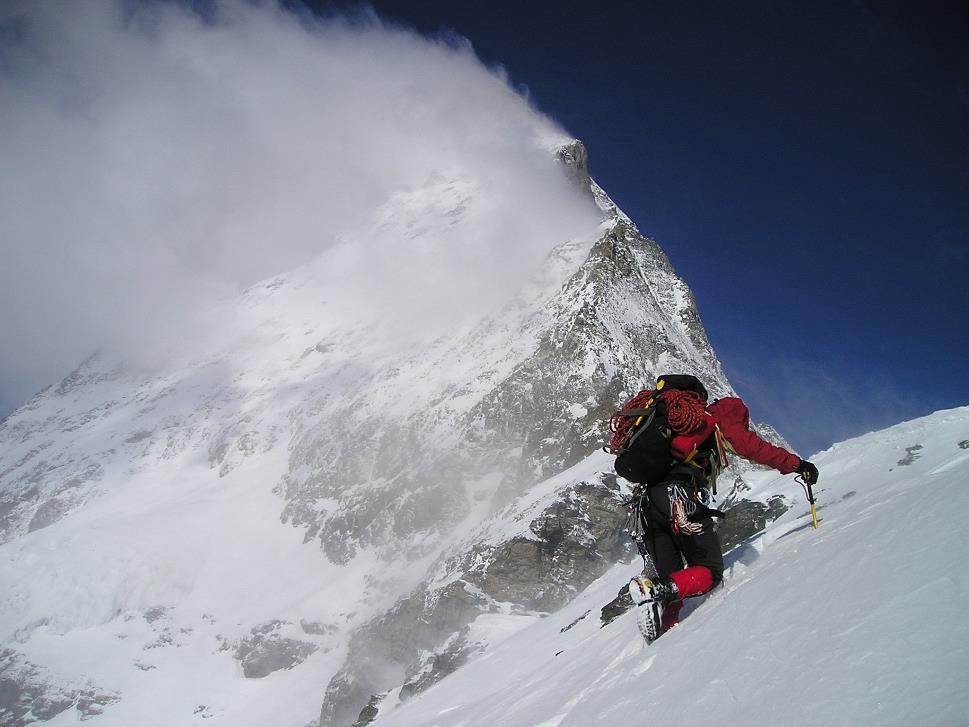 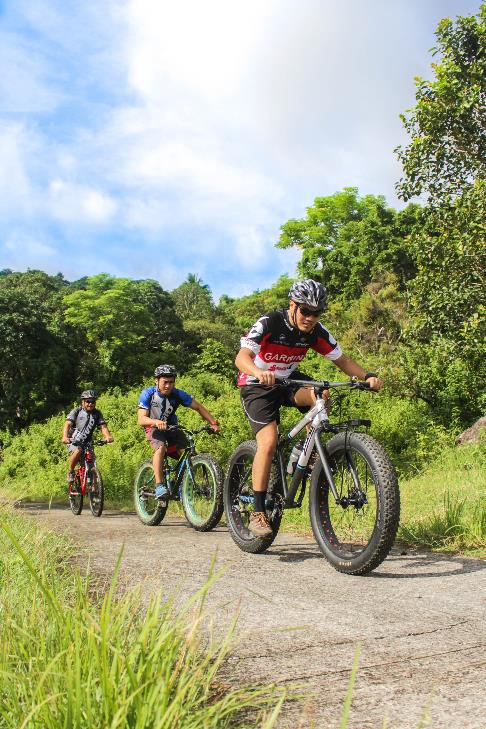 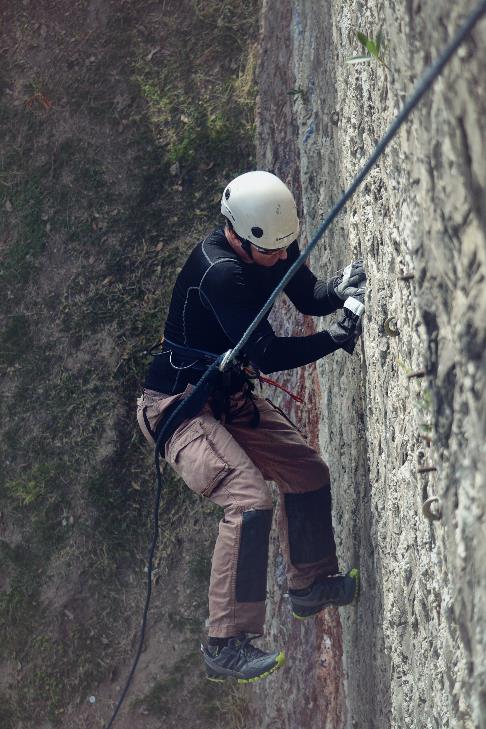 Sample Crisis Risk Assessment – Mountain Activities
Sample Response
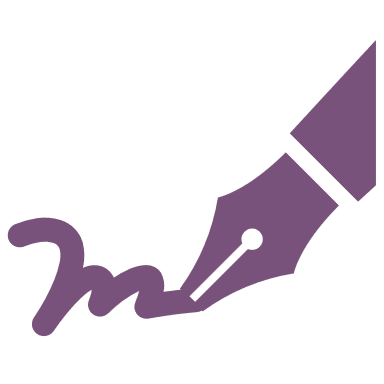 Move the Purple Triangle To the expected position
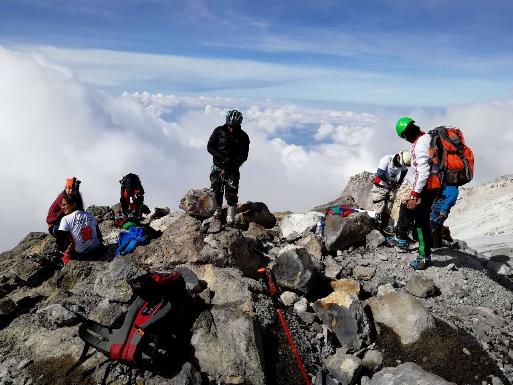 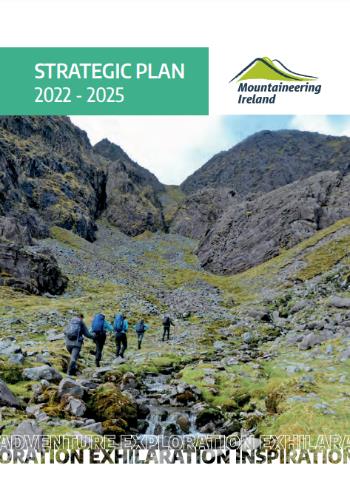 Sample Response
Sample Risks Management Actions & Solutions
Mountaineering Solutions
A region could get a Mountain Expert to write a Blog on what to do and not to do or lessons learned climbing a mountain in its region. (Example 12 Lessons Learned from Climbing Mountains) Then read it and learn from it.

A region should get familiar with Mountaineering Strategic Plans

Provide Advice and Practical tips on the regional website for the industry on how to plan a mountaineering trip. Make sure stakeholders have access to guides, networks, forums, and other mountaineers and experts so they can also develop their knowledge and expertise. This information should be provided to visitors, locals, and tourists.
Develop Sustainable Mountain Tourism. Learn how to develop a product and experiences specifically for mountain tourism. Make sure development is sustainable and learn from others. Put this knowledge into a presentation and teach the regional stakeholders and anyone concerned. (Read Mountain Tourism Towards a More Sustainable Path) (Read Sustainable Mountain Tourism – Opportunities for Local Communities)

Learn how others dealt with different types of mountain climbing crises and management skills and prepare to implement those that apply to the region. (Read Lessons in Crisis Management from  A Mountain Guide and Rescue Officer) (Read How to Prepare for the Worst)
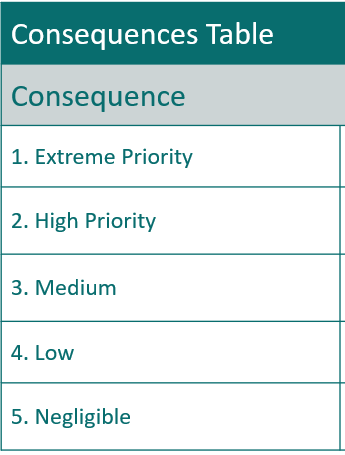 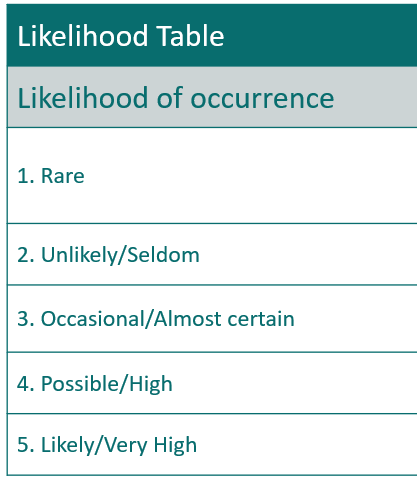 Sample Response
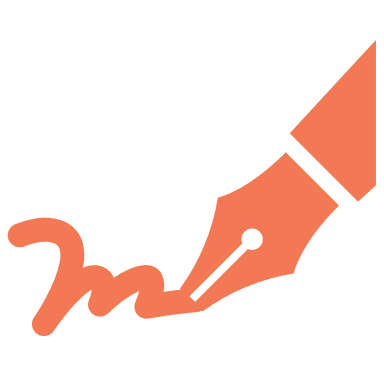 Attractions
Assess the Likelihood of a Risk or Crisis Occurring in Your Region
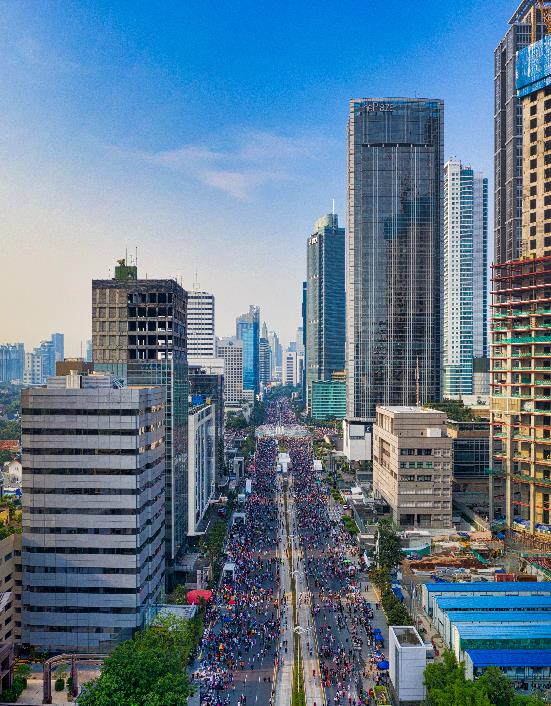 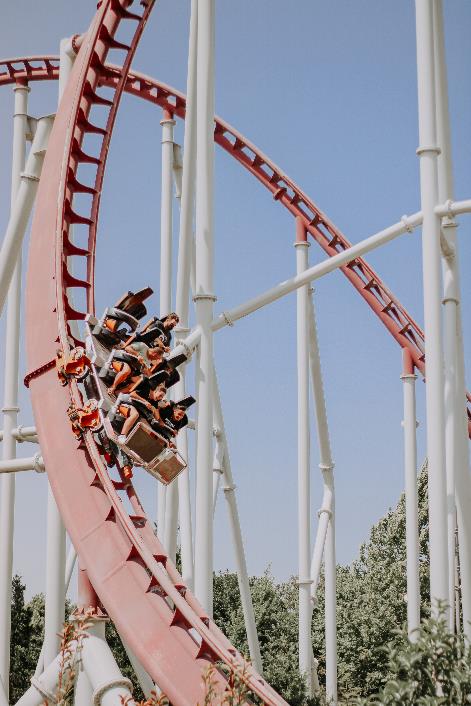 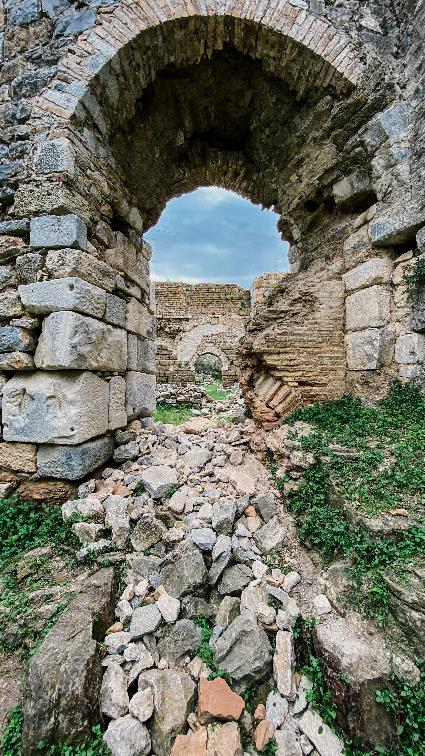 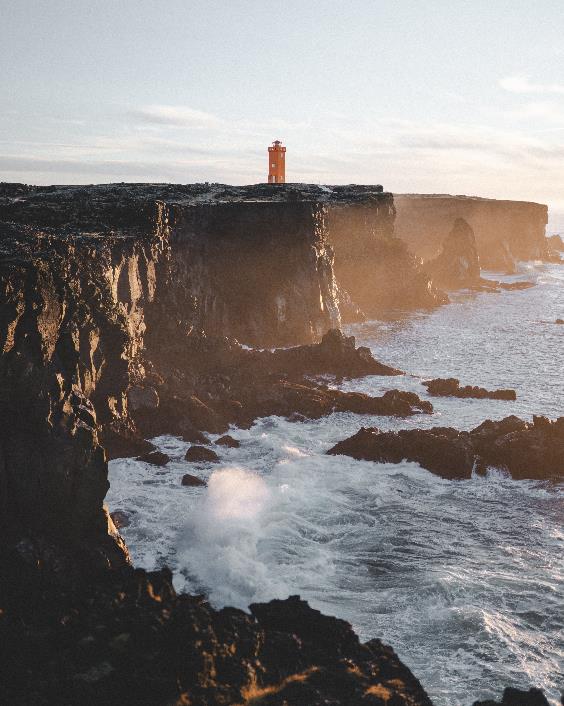 Sample Response
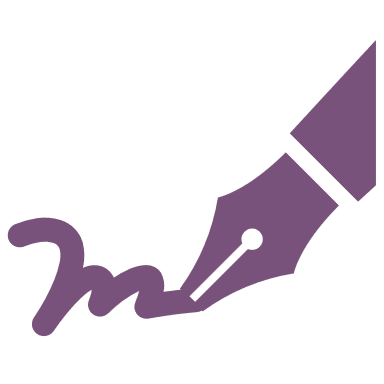 Move the Purple Triangle To the expected position
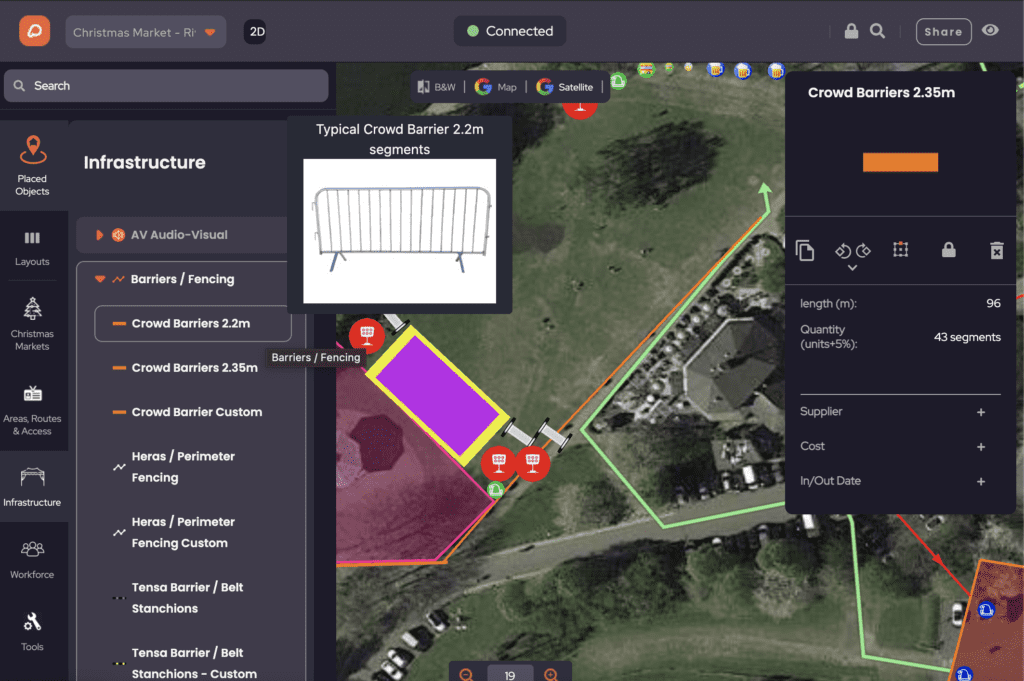 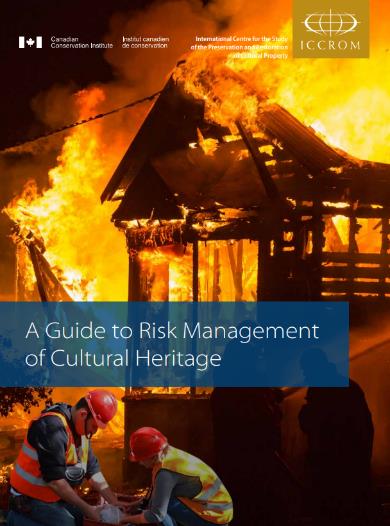 Sample Response
Sample Solutions
Attractions & Events Solutions
Events and Festivals
 
Learn as a region how to manage crowds at events.  Learn control management techniques e.g., wayfinding optimization, and queue management. Get a professional event health and safety manager involved. Engage local emergency services.
Regions should use digital tools to help it develop Maps, Event Planning and Management Plans, and have capacity calculators to calculate the allowed capacity in each area. (Example One Plan)
Conduct a Festival Risk Management Assessment to prevent overcrowding and bottlenecks.
Cultural and Heritage Sites

Learn and develop a regional-specific customized training and presentation for stakeholders around Managing a Tourism Culture and Heritage Attraction. There are loads of manuals and guides out there. (UNESCO Practical Manual) (A Guide to Risk Management for Culture and Heritage Sites covers preventing damage, fire, reducing risk, responding, and recovery strategies) (Training Guide to Disaster Risk Management of Culture and Heritage in Urban Areas) Guide Protecting Culture and Heritage from Natural Disasters) (Promoting Disaster Resilient Culture and Heritage)
Learn from global experts. Attend a Workshop on Disaster Risk Reduction. 
Provide resources needed in a dedicated easy-to-access space so regional businesses can manage risks within their culture and heritage sites. (Resources here)
Template Solutions
Continue this Section with two More Tourism Activity Types and fill out the Templates Provided including this one. Then fill out an action plan for all activities (also provided). These are just suggestions you can change them if you want – Beach and Water Activities and Air Activities. There is a bonus section that focuses on potential regional crime and violence. Again do the Module first and reference or review if needed.
Text
Text
Fill in Potential Solutions related to each area of Crime, Violence, Accidents and Murder 
Try to come up with Solutions that can be used by all stakeholders including those managing the crisis, businesses, tourists, the community etc. Continue this activity for the remainder of next 6 scenarios.
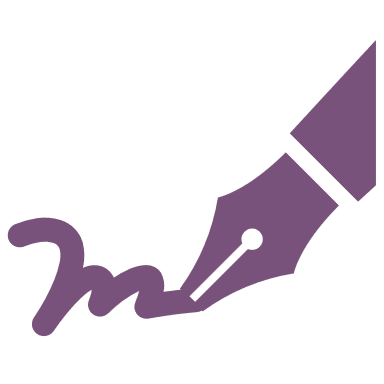 Beach & Water Activities
Assess the Risks and Crisis Management Needed & the Impacts
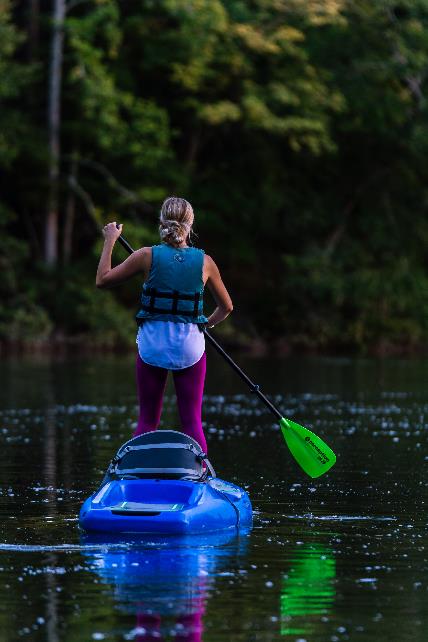 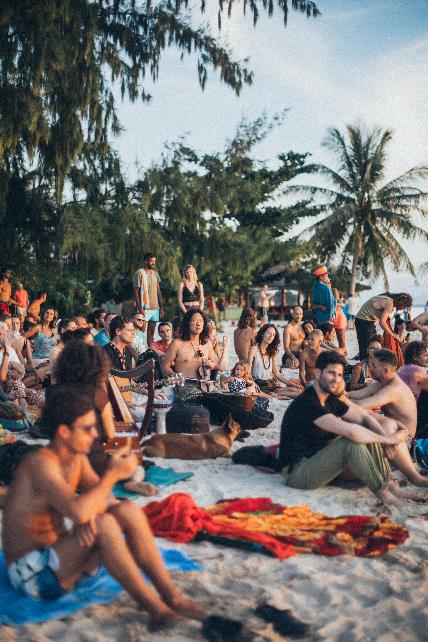 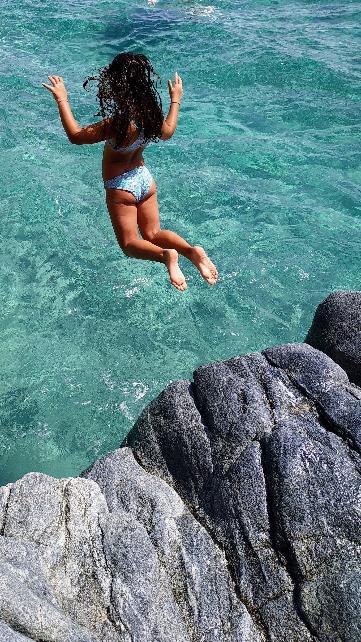 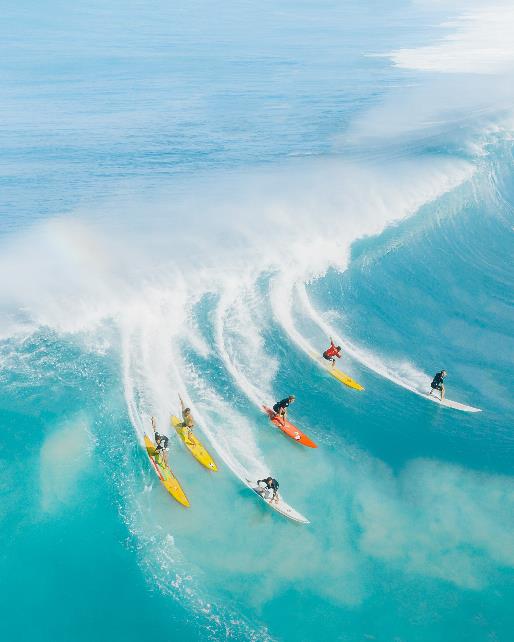 Air Activities
Assess the Risks and Crisis Management Needed & the Impacts
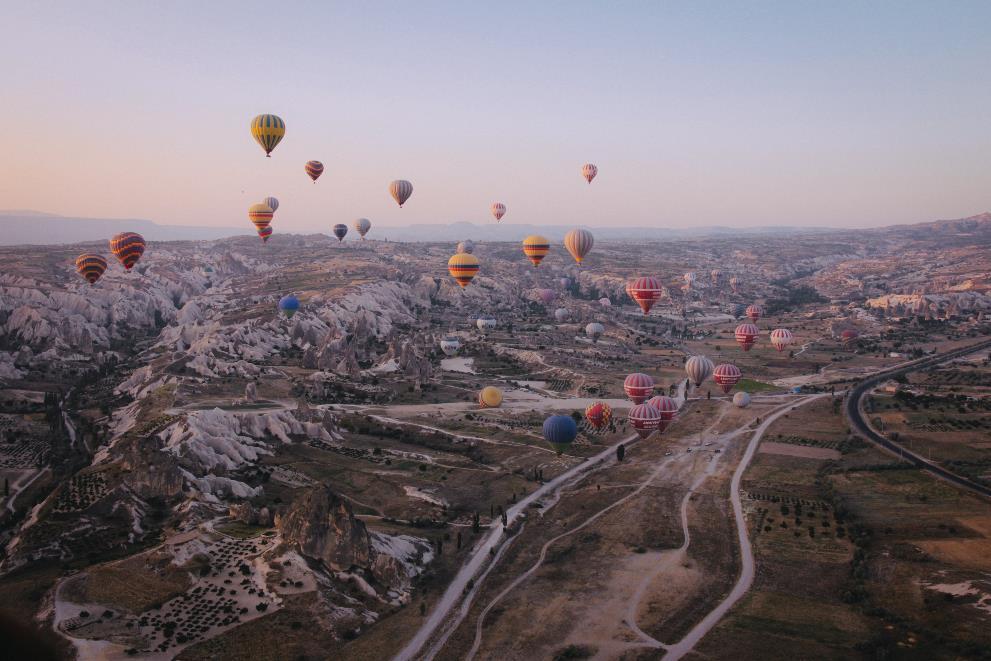 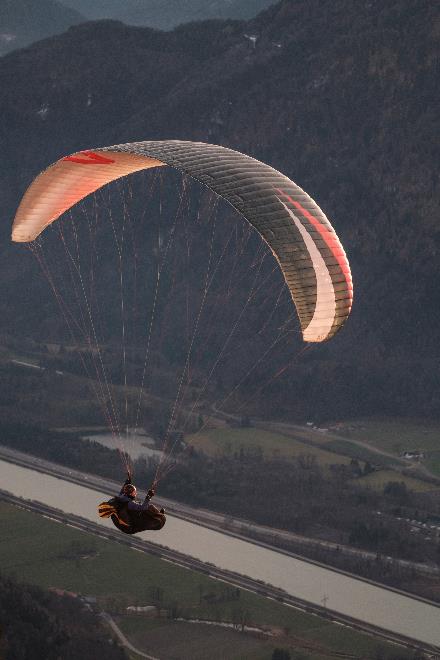 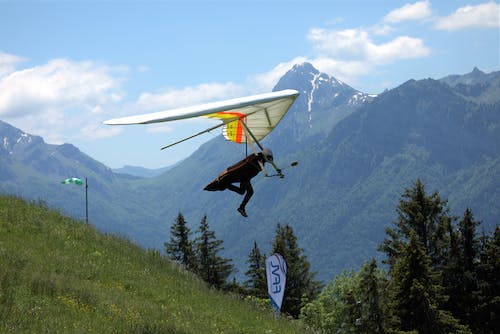 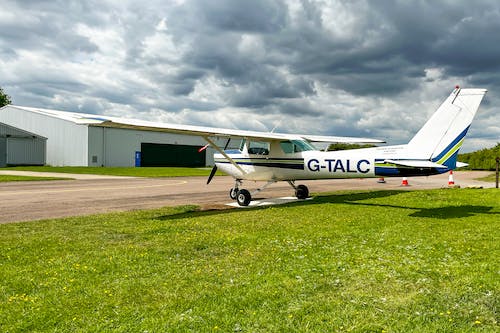 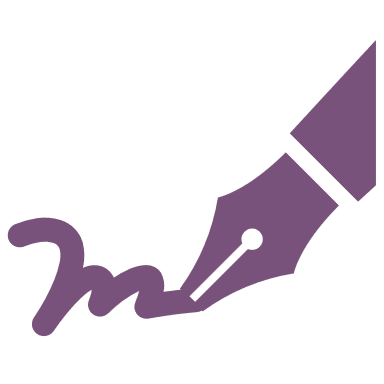 Crime, Violence, Fire, Terrorist Attacks, Accidents, Murder
Assess the Likelihood of a Risk or Crisis Occurring in a Region
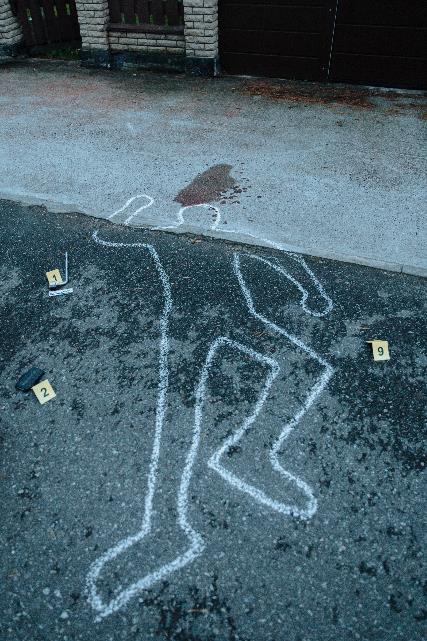 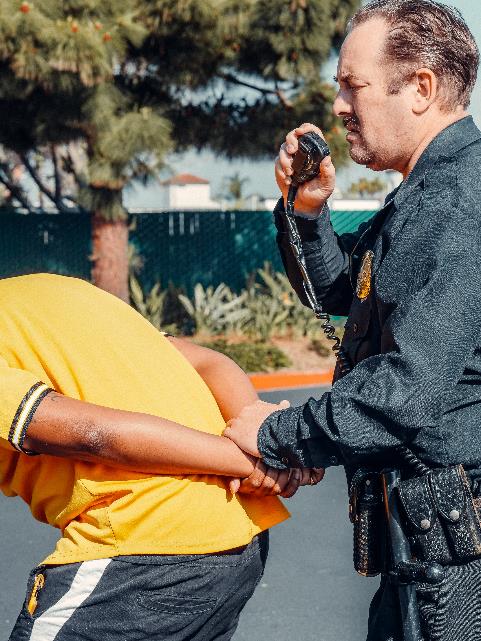 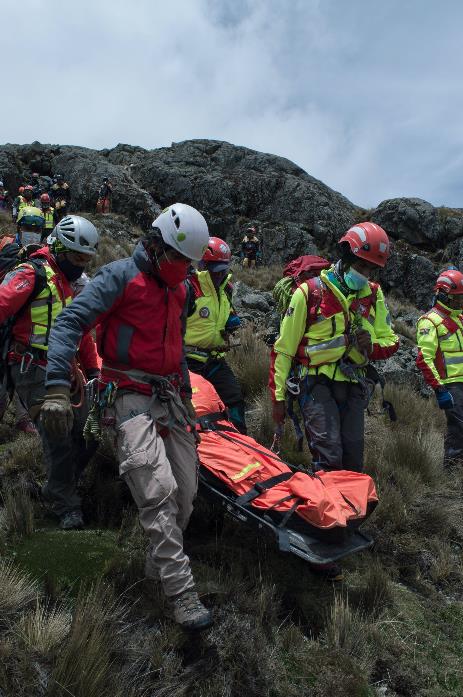 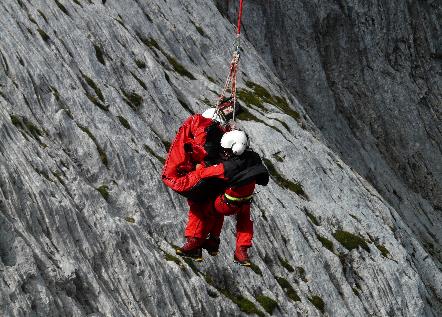 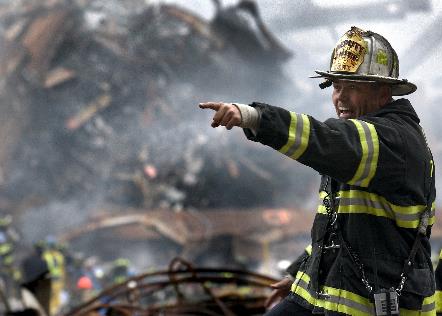 Template Regional Crisis Vulnerability Matrix
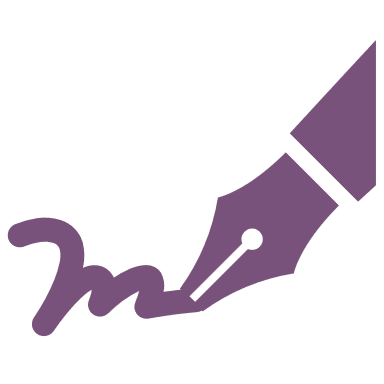 Complete Template Crisis Assessment
Assess the type and likelihood of a crisis related to Crime, Violence, Accidents, Murder by filling in the blanks above -demonstrated in previous slides. Continue this activity for the remainder of next 6 scenarios.
Move the Purple Triangle To the expected position
‘No volcano goes on forever, it will stop’ 

Inga Hlin Palsdottir, former Director of Visit Iceland and guest speaker in the webinars
Module 3
Conduct a Regional Crisis SWOT Analysis

Student Exercise 4
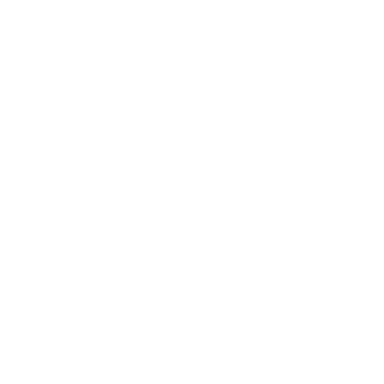 Disaster Preparedness Discussion Exercise
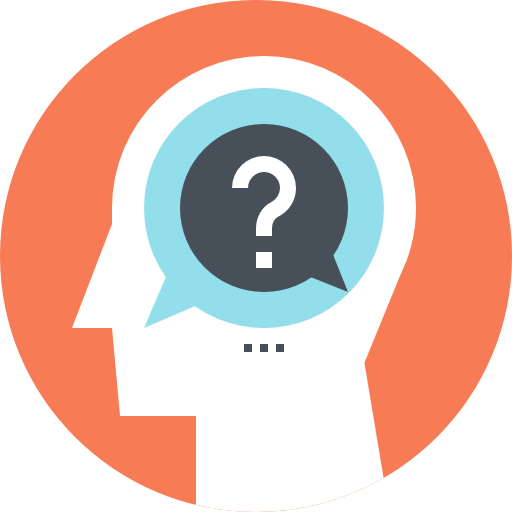 Crisis Response Tabletop Exercise Activity
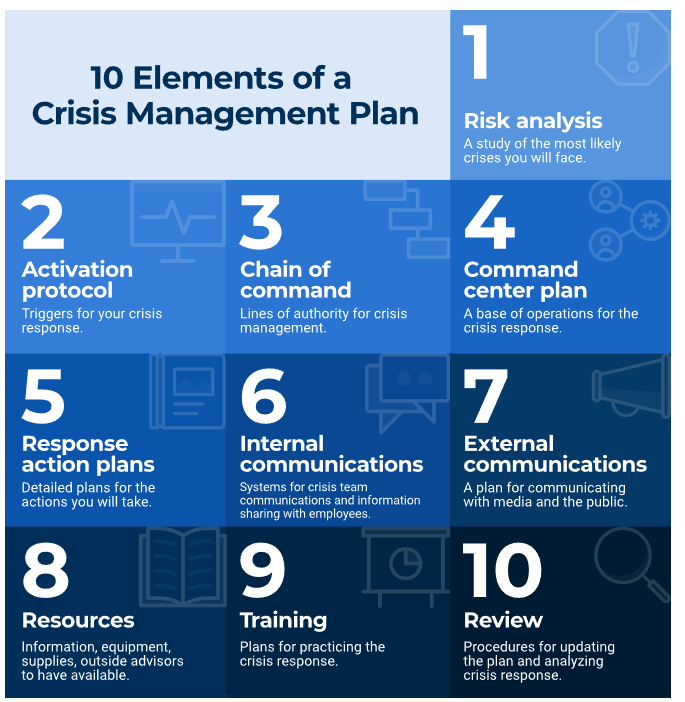 CMP Risk Analysis
The Crisis Management Team outlines the scenarios it thinks the region could face. Having a more specific sense of these potential occurrences will guide regional planning. Those involved in developing the CMP do not need to include every conceivable risk but cover a crisis or number of crises that can potentially and are most likely to happen, refer to Module 3 for Regional Risk Assessment. 

It is important to start with the most likely e.g., a natural disaster (e.g., a flood which will be used as an example in this module), a cyberattack, a loss of utilities, a technology failure, a shooter at a tourist attraction, a financial crisis, an operational accident, and a product or experience failure.
Source
What is the Crisis Response Table Top Exercise?

The Crisis Response Tabletop Exercise is a disaster preparedness activity that takes participants through the process of dealing with a simulated disaster scenario. It is a discussion-based and not only helps participants familiarize themselves with the response process, but enables administrators to gauge the effectiveness of a Crisis Management Unit & its member’s emergency response practices. 

Typically, a facilitator or educator guides participants through the exercise, taking them through a particular narrative and discussing what steps should be taken. Potential scenarios for tabletop exercises include natural disaster and pandemic responses, but these may differ depending on the location of the tourism region. Tabletop exercises can typically be completed over the course of a few hours. They often need to be done a few times to allow for tweaks, adjustments so that the final outcome is optimised.
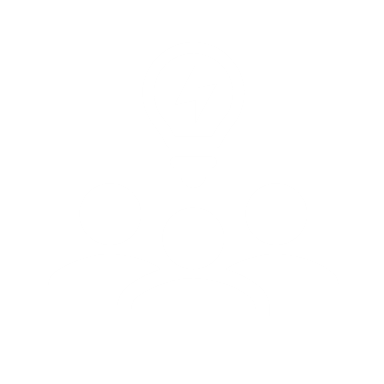 Instructions to the Crisis Table Top SWOT Exercise 

Get your class or group together to evaluate a region’s preparedness for a particular disaster via a SWOT Analysis 

Pick your regional geographic tourism area e.g., North West of Ireland (Sligo, Leitrim, Roscommon)
Each person is assigned a role in the response. Depending on the size of the group try to assign a role to all key tourism region crisis response stakeholders e.g., a Crisis Management Unit lead, an emergency services role, communications and media correspondent, a representative of for each tourism business sector (e.g., adventure, hotels, restaurants) and a community member. Get to understand your role researching the role responsibilities and description you are assigned.
Instructions to the Crisis Table Top Exercise 

Get your class or group together to evaluate a region’s preparedness for a particular disaster via a SWOT Analysis 

Pick 1 in terms of most likely to occur (e.g., floods, large scale fire, power cut, currency fluctuations reducing visitor numbers and spend) 
Pick 1 that could happen and have a huge impact (e.g., Terrorism Attack or Recession) 
Now conduct a SWOT by going through that 1 crisis. You are now going to identify the Strengths Weaknesses, Opportunities and Threats unique to that region factoring in High, Medium and Low Risks or Crisis that could happen, their impact, and consider the strengths (e.g., what is already in place to assist in managing such crisis) the weaknesses (gaps, challenges) opportunities and solutions and the threats. Go through each aspect following up on what the region needs to do to prevent, mitigate and respond appropriately.
Sample
SWOT Analysis

First a Region Needs to Understand the Bigger Regional Picture by Conducting a SWOT Analysis
Carry out a Situational or SWOT Analysis is a simple tool this will allow a region to understand its ability to cope with a crisis. 

It analyses both internal and external issues by identifying and analyzing strengths, weaknesses, opportunities and threats relative to potential crisis. 

Strengths and weaknesses usually apply to the internal management or region itself

Opportunities and threats refer to external issues not normally within a region’s direct control

Under each of the four headings, there can often be several points. This analysis is worthless unless it is carried out in a very open and honest manner.
Tips to Consider

TIP: It’s a good idea to cover every aspect of the hypothetical crisis scenario for that particular region, from beginning to post-disaster efforts. Determine their impact, and different solutions that are and could be put in place to alleviate impact before during and after they occur. You may simultaneously research to determine what the region needs and what the region already has in place.
Tips to Consider
This discussion exercise can be conducted along with seminars, workshops and games
Research and evaluate available resources and supports online (e.g., assess plans, campaigns, procedures and policies) in your region and include other similar regions so you can see what worked, what didn’t and what your region needs to address the crisis. Example for a drop in currency value and risk of reduced visitor numbers, stay and spend consider what you could do and need to attract and get visitors to stay or visit again. For example research what promotional packages and campaigns or social media other regions used and worked. How could the same be transferred to your region? What is existing to support your campaign in the region and what is needed?
Invite any external agencies or tourism representatives of the region that may assist and get them to help you e.g., Tourism Officer, Local Fire Department, Local Government representatives.
Result Create a Crisis Action Report
The outcome of a tabletop SWOT exercise should inform future disaster or crisis recovery (DR) planning and determine new guidelines the region may need to implement. 

This exercise could help you and your region to identify gaps in industry knowledge, lack of cohesiveness and understanding of how different organisations can work together, a gap in training and support needed or security flaws that must be amended. 

Key roles (student and external) present during the exercise have the opportunity to not only become more comfortable with their own roles in disaster scenarios but to see how the entire response will play out across the region. 

Following the exercise, participants and facilitators may compile a SWOT Analysis Table (Regional Audit and Crisis Management Plan) detailing any key findings or questions highlighted during the exercise.
Template
SWOT Analysis

First a Region Needs to Understand the Bigger Regional Picture by Conducting a SWOT Analysis
Carry out a Situational or SWOT Analysis is a simple tool this will allow a region to understand its ability to cope with a crisis. 

It analyses both internal and external issues by identifying and analyzing strengths, weaknesses, opportunities and threats relative to potential crisis. 

Strengths and weaknesses usually apply to the internal management or region itself

Opportunities and threats refer to external issues not normally within a region’s direct control

Under each of the four headings, there can often be several points. This analysis is worthless unless it is carried out in a very open and honest manner.
Module 4
Regional Tourism Crisis Management Strategy 

Student Exercise 5
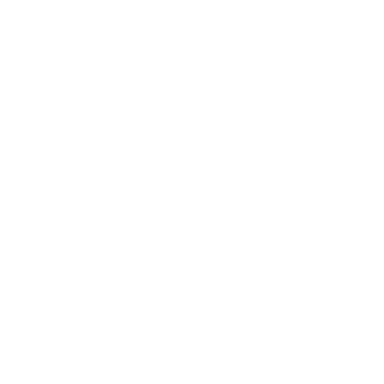 Crisis Management Strategy
Based on what you learned in Module 4 now try to complete your own Crisis Management Strategy

Remember the purpose of this is to prevent, mitigate and prepare for a crisis not respond to a crisis. It is a long-term strategy that has long-term goals and activities that need long-term attention and management.
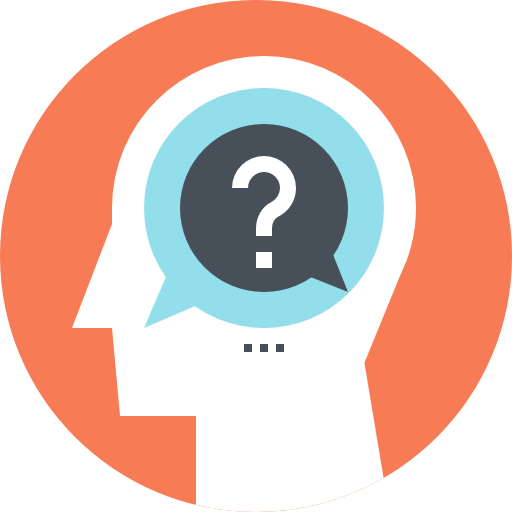 The Crisis Management Strategy is 
Different from the Crisis Management Plan
The Crisis Management Strategies Underpins the Crisis Management Plans
Crisis Management Plan
Focuses on Short-Term Crisis Response & Recovery
Crisis Management Strategy
Focuses on Long-Term Crisis Mitigation and Preparation
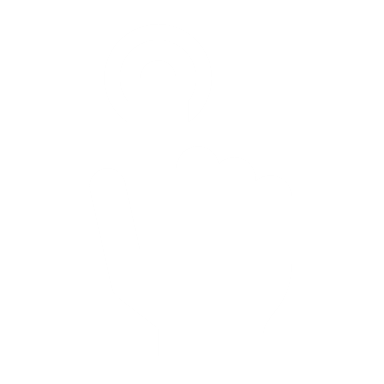 A Crisis Management Plan (CMP) outlines how to respond to a crisis or critical situation that would negatively affect a region’s profitability, reputation, or ability to operate. It is operational and action-oriented and used by business or regional continuity teams, emergency management teams, crisis management teams, and damage assessment teams to avoid or minimize damage and to provide direction on staffing, resources, and communications during a crisis. It includes all the things, people, and actions needed to carry out the overarching Crisis Management Strategy e.g., it clearly identifies the steps to take in a crisis, the team roles, and responsibilities, communication, skills, resources, etc.
Strategies are high-level and represent the long-term broad vision of the regional approach. A Crisis Management Strategy is the collective framework of decisions and choices that a tourism region or tourism business makes to prepare and mitigate so that it is in a better position to respond to a crisis (or the perception of one). The goal of the Crisis Management Strategy is to position the tourism region so that it can maximize how it can withstand a crisis. The regional strategy includes the values, vision, and mission which the crisis approach.
Sample Response
Sample Response
Sample Response
Sample Response
Sample Response
Sample Response
Module 5
Regional Tourism Crisis Response Plan

Student Exercise 6
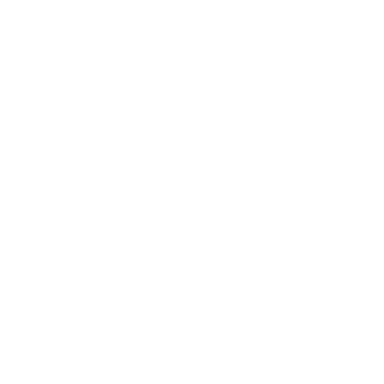 Crisis Management Strategy Response Plan
Based on what you learned in Module 5 now try to complete your own Crisis Management Response Plan

Remember the purpose of this is to respond and manage a crisis when it occurs including how you recover and develop resilience. It is a short-term strategy that has short-term activities and procedures that need fast effective reactions and management protocols.
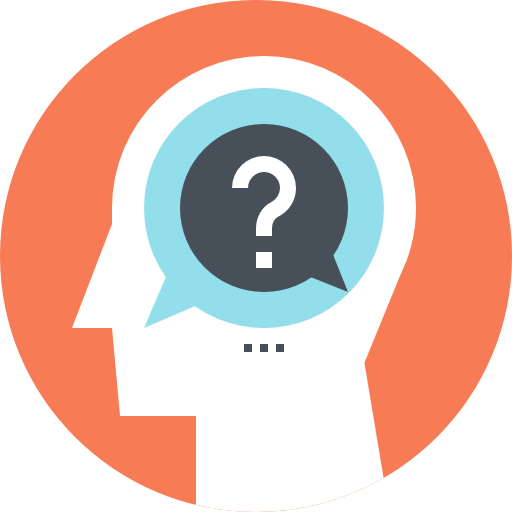 The Crisis Management Strategy is 
Different from the Crisis Management Plan
The Crisis Management Strategies Underpins the Crisis Management Plans
Crisis Management Plan
Focuses on Short-Term Crisis Response & Recovery
Crisis Management Strategy
Focuses on Long-Term Crisis Mitigation and Preparation
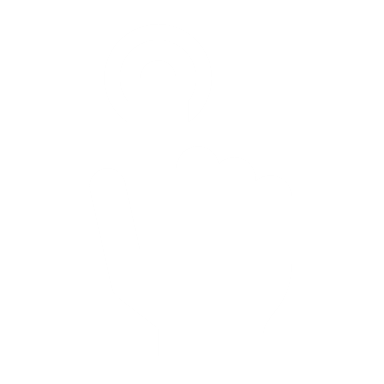 A Crisis Management Plan (CMP) outlines how to respond to a crisis or critical situation that would negatively affect a region’s profitability, reputation, or ability to operate. It is operational and action-oriented and used by business or regional continuity teams, emergency management teams, crisis management teams, and damage assessment teams to avoid or minimize damage and to provide direction on staffing, resources, and communications during a crisis. It includes all the things, people, and actions needed to carry out the overarching Crisis Management Strategy e.g., it clearly identifies the steps to take in a crisis, the team roles, and responsibilities, communication, skills, resources, etc.
Strategies are high-level and represent the long-term broad vision of the regional approach. A Crisis Management Strategy is the collective framework of decisions and choices that a tourism region or tourism business makes to prepare and mitigate so that it is in a better position to respond to a crisis (or the perception of one). The goal of the Crisis Management Strategy is to position the tourism region so that it can maximize how it can withstand a crisis. The regional strategy includes the values, vision, and mission which the crisis approach.
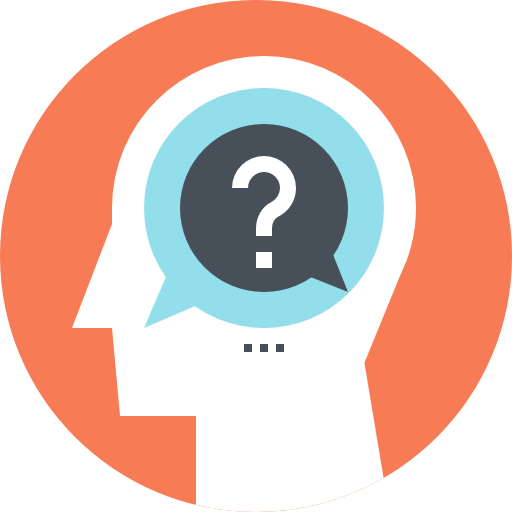 Discussion/Research Exercise
Sample Response
Module 7
Communication Strategy and Dealing with PR and Media

Student Exercise 7
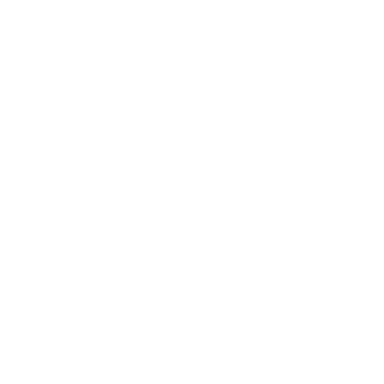 Prepare a Communication Template for a Spokesperson for Different Crisis Scenarios
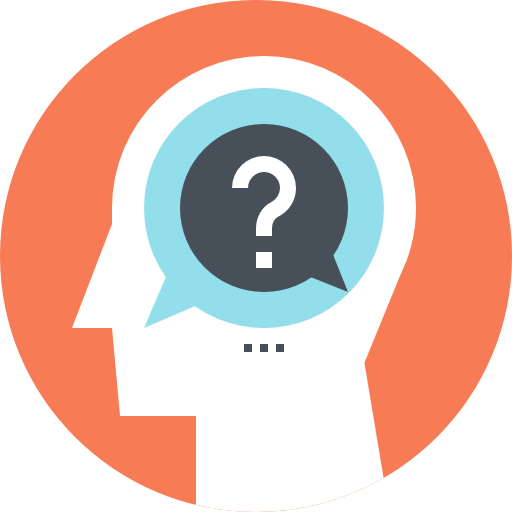 Crisis Communication Exercise
Crisis Communication Exercise
Get ready to prepare for your first Crisis Management Response media and communications meeting. Preparation is everything. Make sure to be up to date, do your research and practice your responses. This section encourages you to dig deeper into the possible questions you may be asked and responses you may give. It is always good to form a team that can help you develop your answers from experts, advisors, communication officers, researchers etc. or at least run it past them.
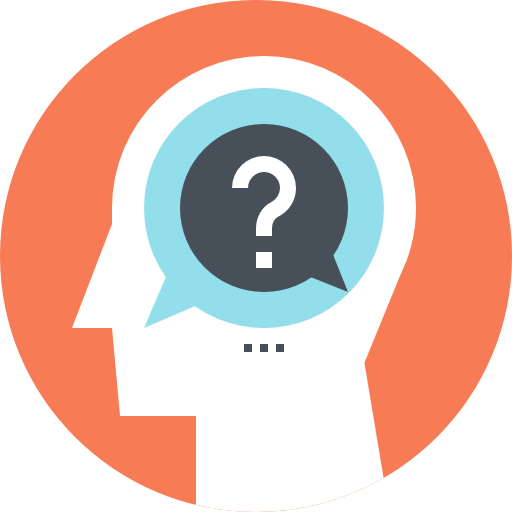 Crisis Communication Exercise
When answering this section and in times of instant communication, responding quickly is essential. 
Develop a series of scripts in advance for possible crisis events most likely to affect a region and include prompts like: 
What happened?
When did it happen? 
Whom did it happen to or where did it happen?
How did it happen? 
What you are going to do about it?
How did you respond? What did you do and not do that you should have? How are you going to rectify this?
Who is going to be your point of contact so media can contact someone post-event for follow-ups and updates?
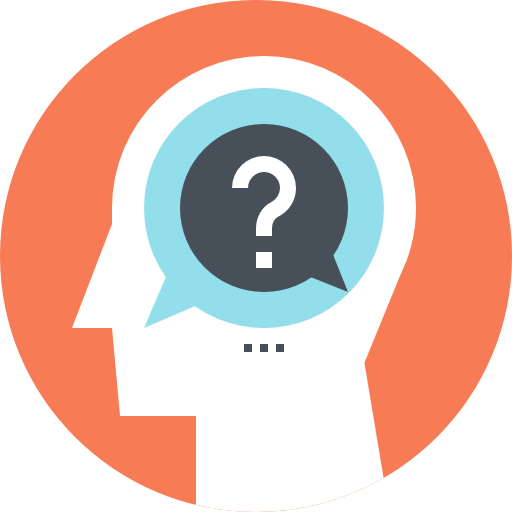 Spokesperson Preparation Communication Template
Name of Spokesperson: 
Spokesperson’s title: 
Quote:
Possible Question 2
Key Message 1: 
Supporting Point 1.1: 
Supporting Point 1.2: 
Supporting Point 1.3:
Possible Question 3
Key Message 1: 
Supporting Point 1.1: 
Supporting Point 1.2: 
Supporting Point 1.3:
Possible Question 1
Key Message 1: 
Supporting Point 1.1: 
Supporting Point 1.2: 
Supporting Point 1.3:
More Information For more information, contact:

[insert name and contact number]
[Insert Business Name] 
[Insert Phone Number] [Insert Website]
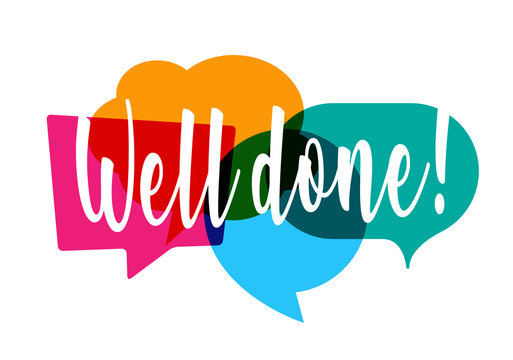 Well Done!
You have completed all the Exercises!
https://www.tourismrecovery.eu/
Facebook
Momentum, Ireland Developer of Modules
This programme has been funded with support from the European Commission. The author is solely responsible for this publication (communication)  and the Commission accepts no responsibility for any use that may be made of the   information contained therein 2020-1-UK01-KA203-079083